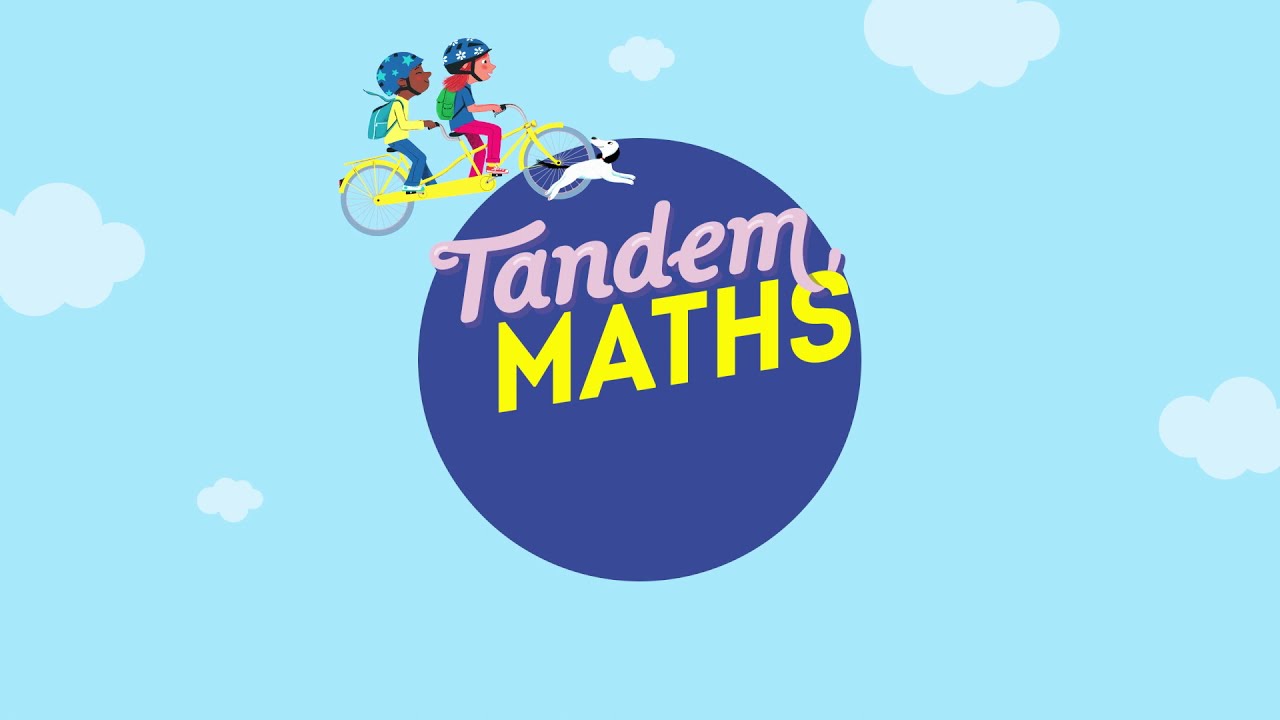 Période 1
Semaine 3
Lundi
www.maitresseherisson.com
Les nombres entiers – Mission révision 2
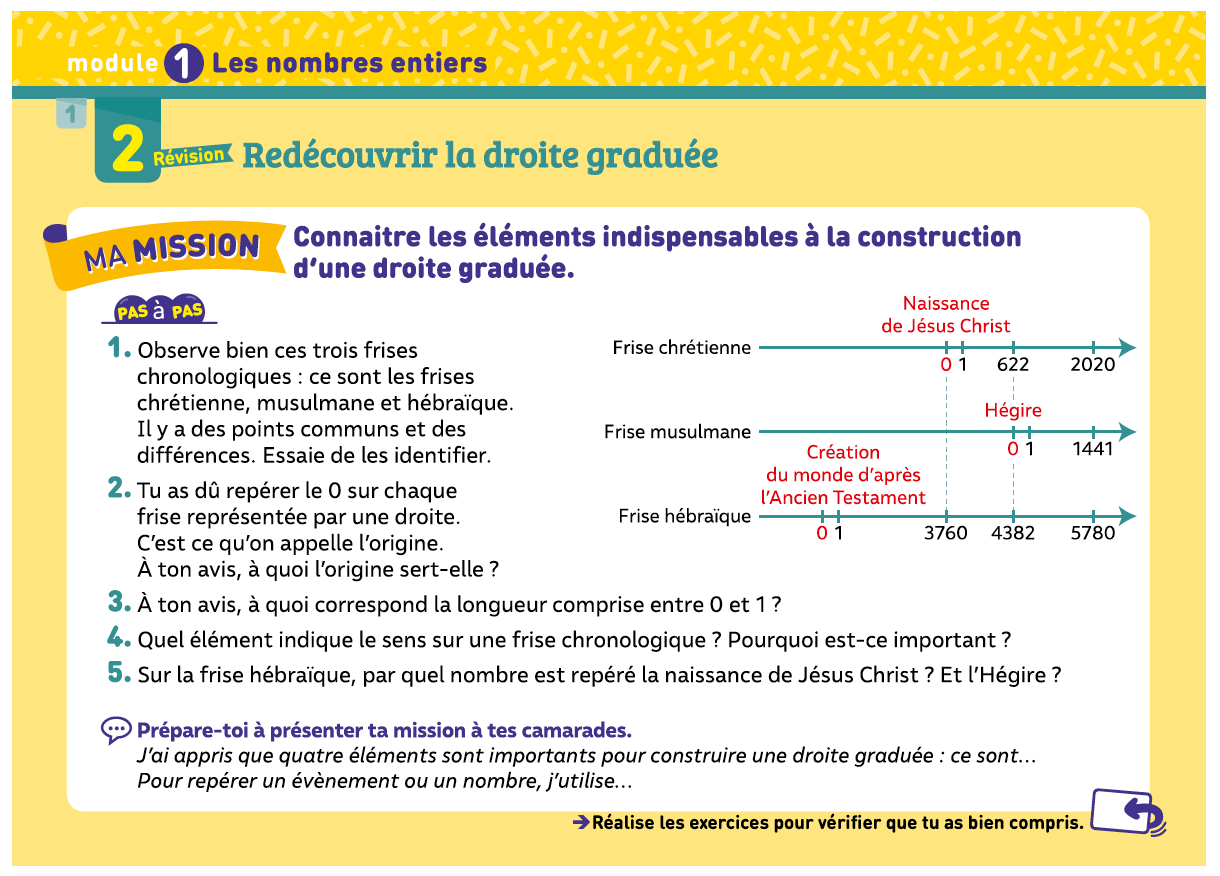 Objectifs :
Connaître les éléments indispensables à la construction d’une droite graduée
Lire et placer un repère sur une droite graduée
www.maitresseherisson.com
Les nombres entiers – Mission révision 1
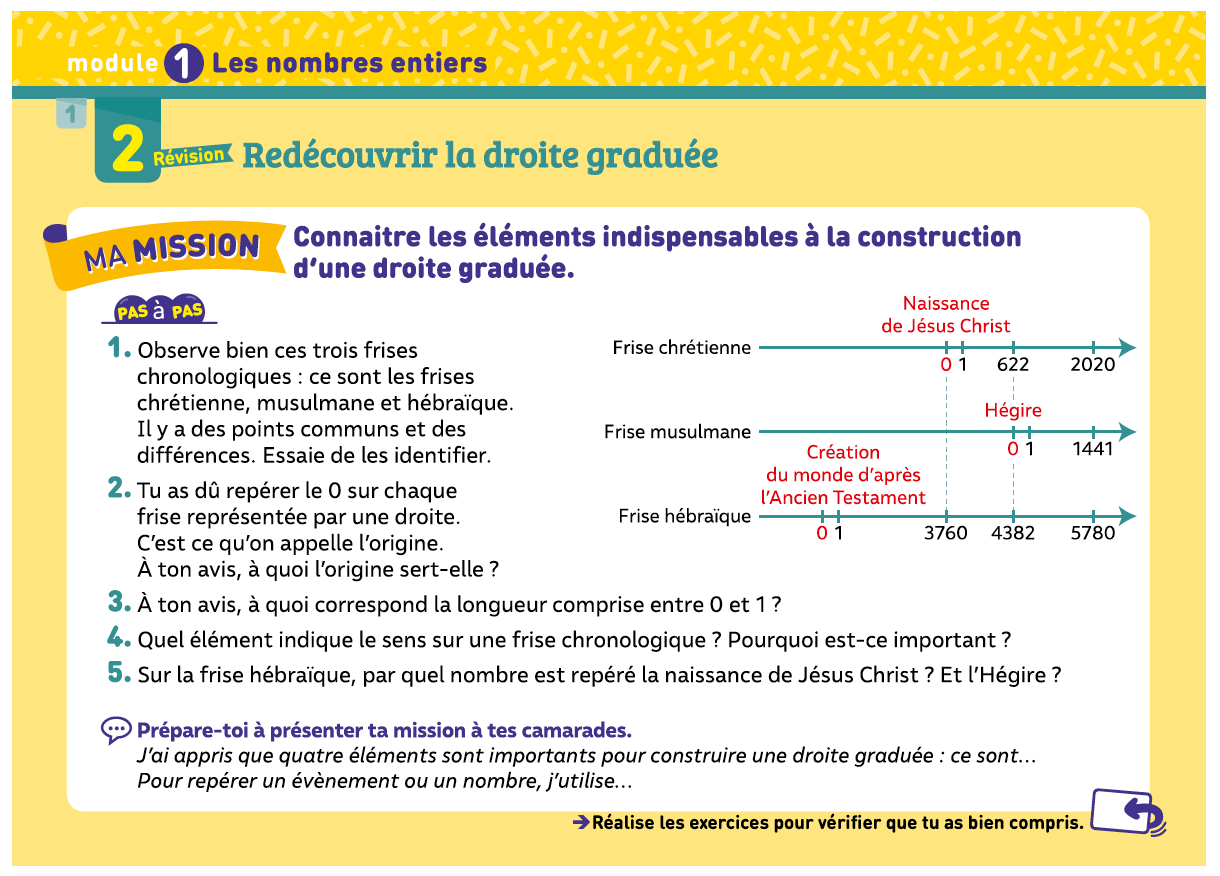 Vous allez effectuer la mission d’abord seuls, puis vous vous mettrez par deux pour confronter vos réponses.
www.maitresseherisson.com
Les nombres entiers – Mission révision 2
MISE EN COMMUN
www.maitresseherisson.com
Les nombres entiers – Mission révision 2
MISSION  RÉVISION 2
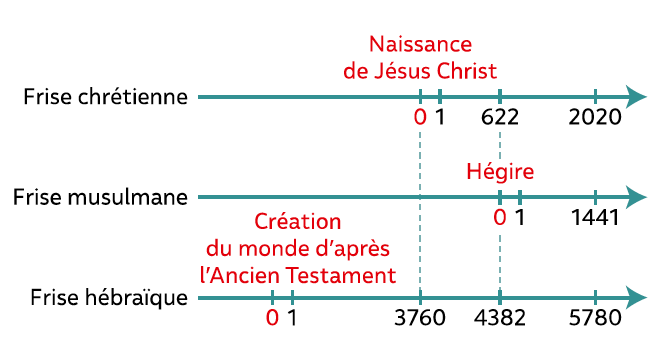 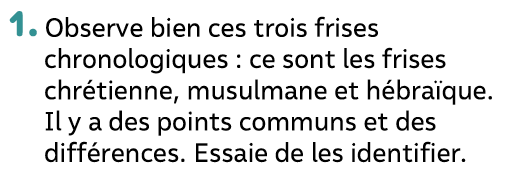 www.maitresseherisson.com
Les nombres entiers – Mission révision 2
MISSION  RÉVISION 2
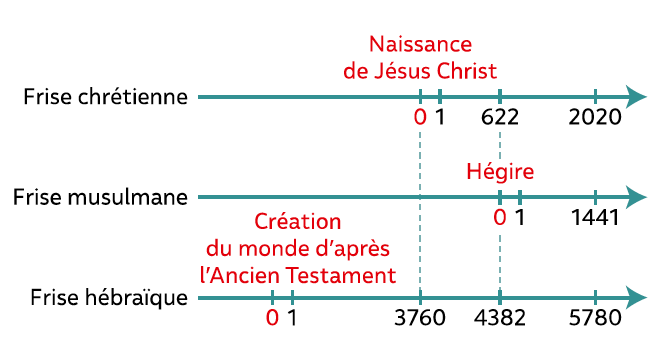 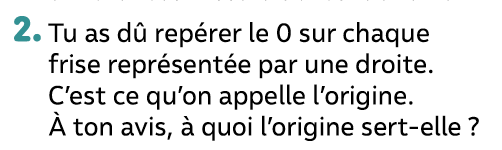 www.maitresseherisson.com
Les nombres entiers – Mission révision 2
MISSION  RÉVISION 2
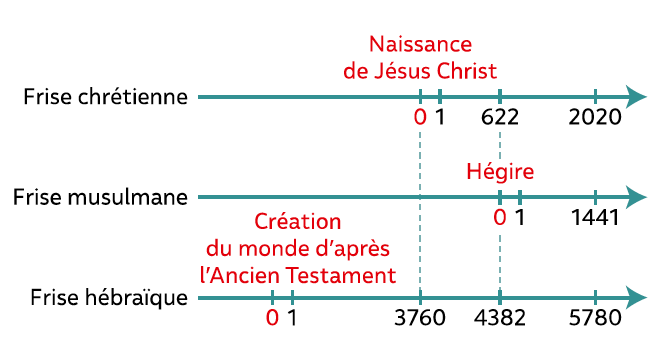 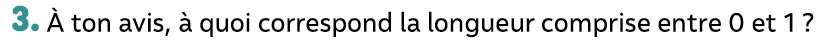 www.maitresseherisson.com
Les nombres entiers – Mission révision 2
MISSION  RÉVISION 2
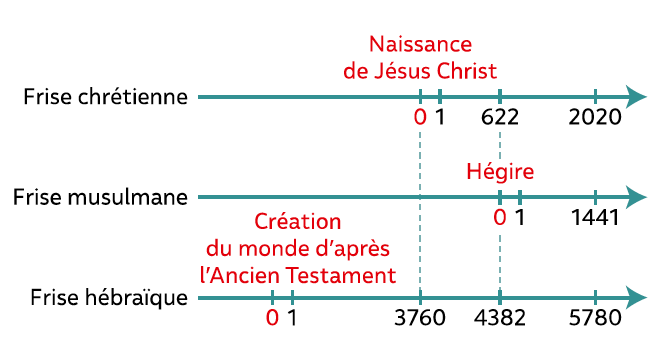 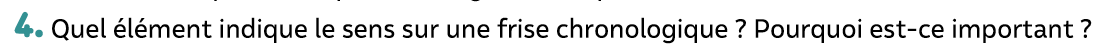 www.maitresseherisson.com
Les nombres entiers – Mission révision 2
MISSION  RÉVISION 2
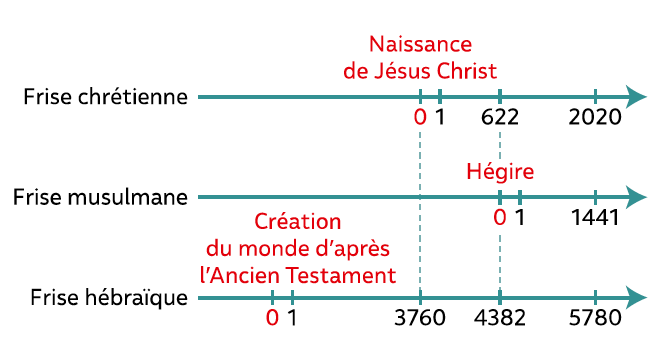 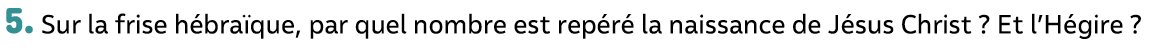 www.maitresseherisson.com
Les nombres entiers – Mission révision 2
MISSION  RÉVISION 2
De quoi est composée une droite graduée ?
www.maitresseherisson.com
Les nombres entiers - Mission révision 2 – Je retiens
MISSION  RÉVISION 2
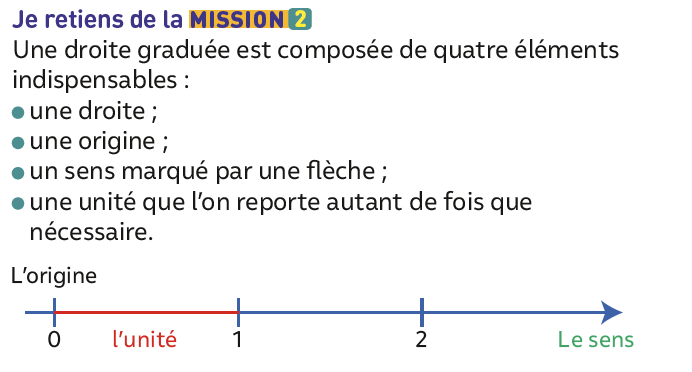 www.maitresseherisson.com
Les nombres entiers - Mission révision 2 - entraînement
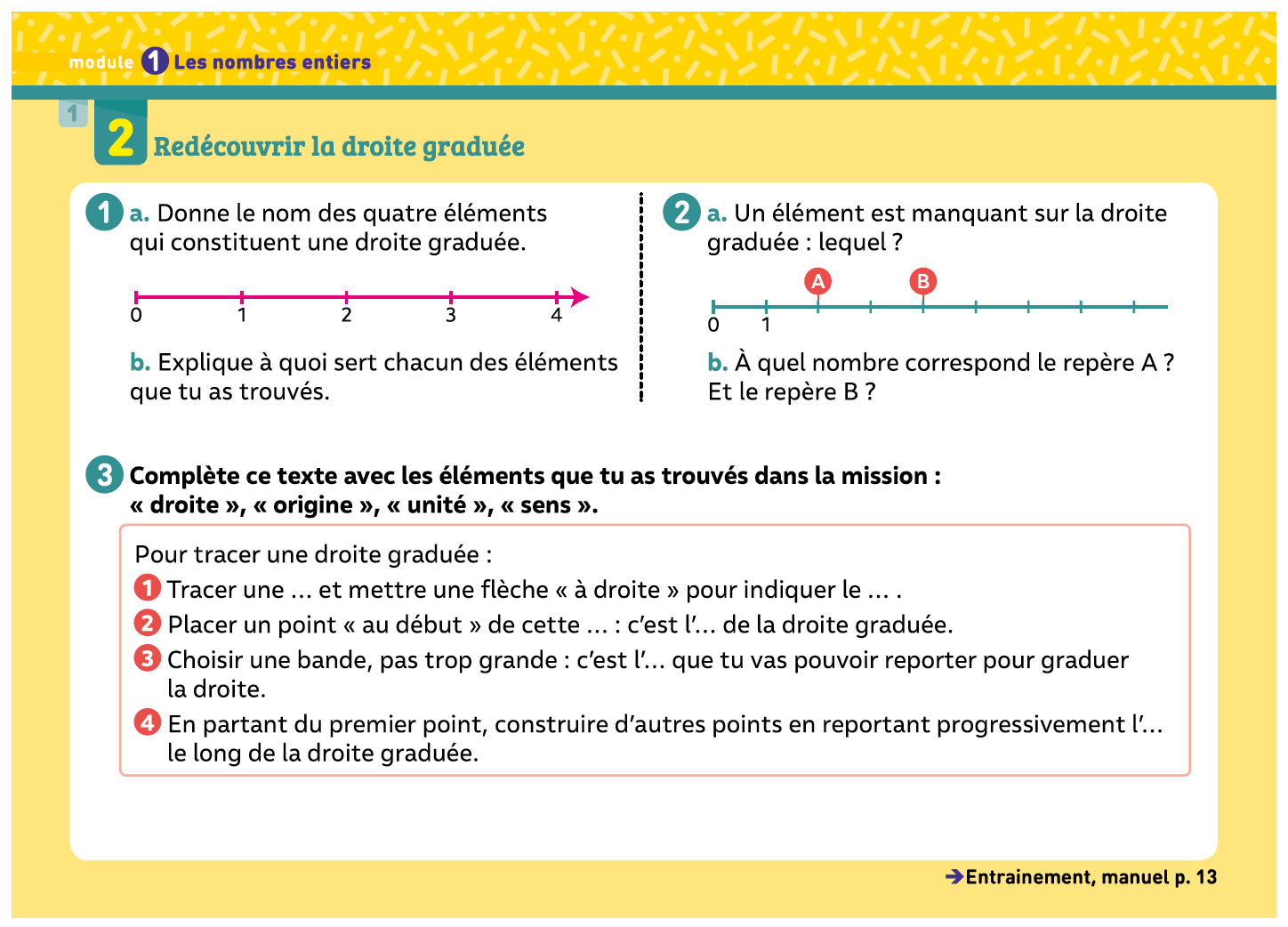 www.maitresseherisson.com
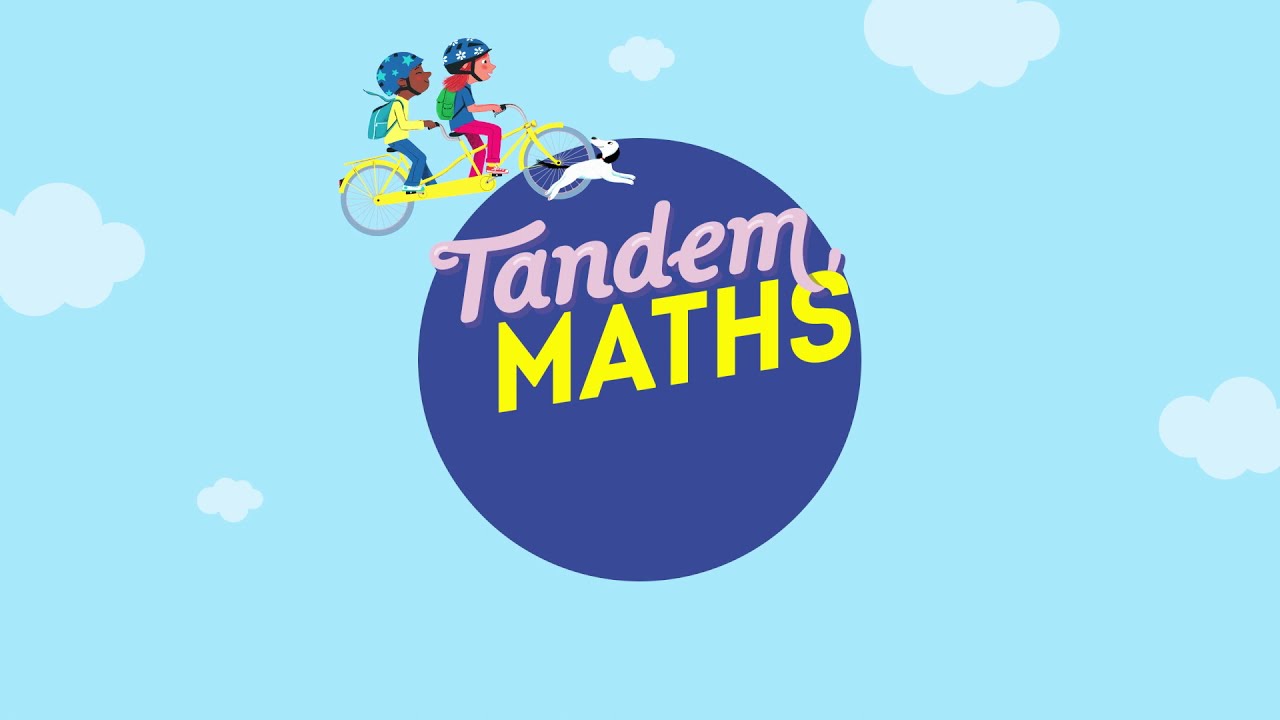 Période 1
Semaine 3
Mardi
www.maitresseherisson.com
Les nombres entiers - La droite graduée - entraînement
Ex. 15, 18 et 21 p. 13 - Ex. 24 p.14 - BONUS : Ex. 20 p.13
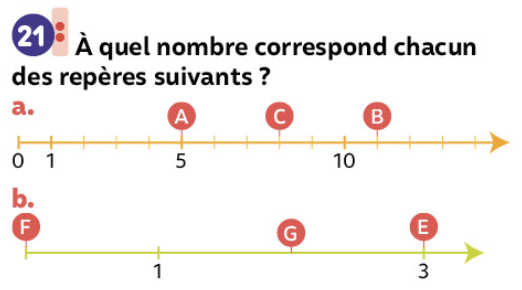 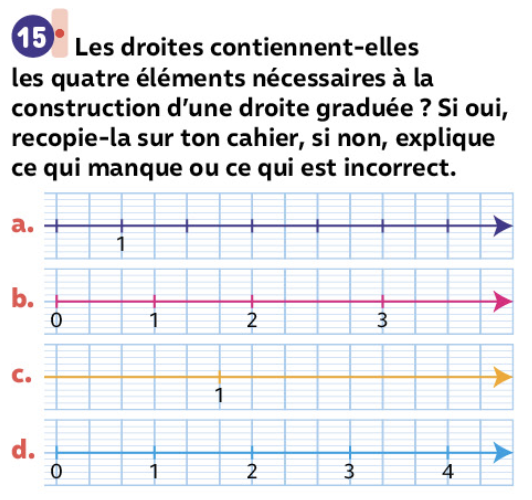 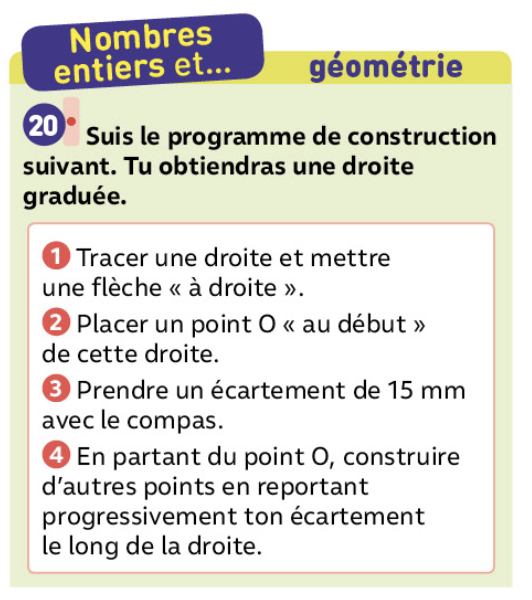 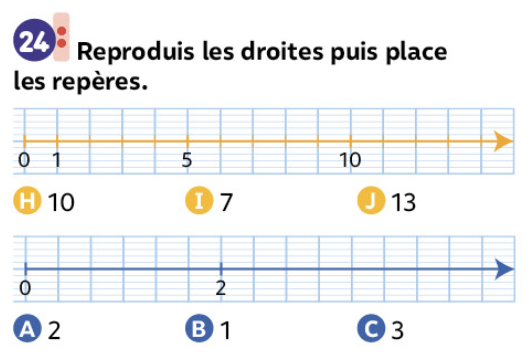 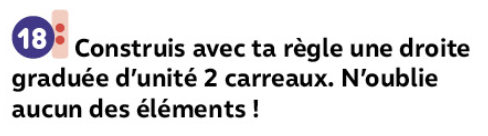 www.maitresseherisson.com
Calcul - Additionner, soustraire deux nombres entiers
Ex. 1 p.186 (bas de page) - Ex. 2 p.187
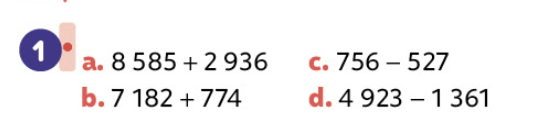 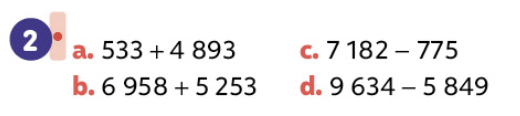 www.maitresseherisson.com
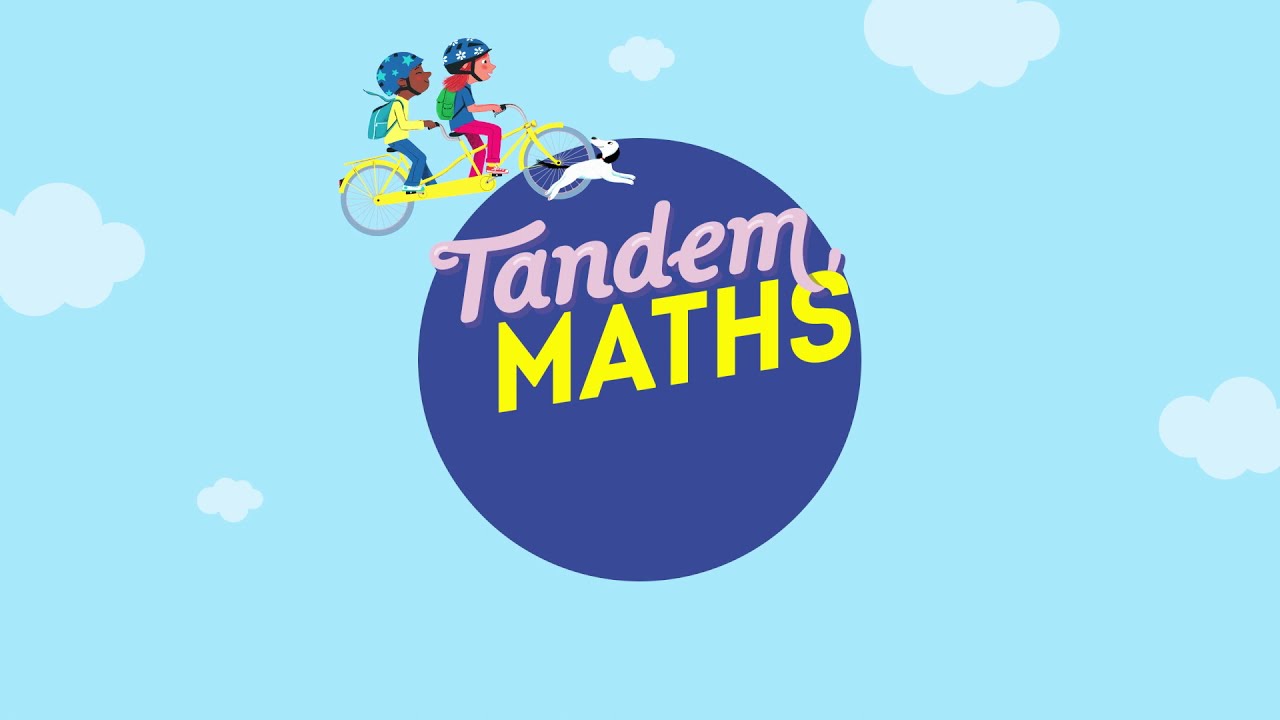 Période 1
Semaine 3
Jeudi
www.maitresseherisson.com
Longueurs, périmètres – Vérifie ce que tu sais déjà
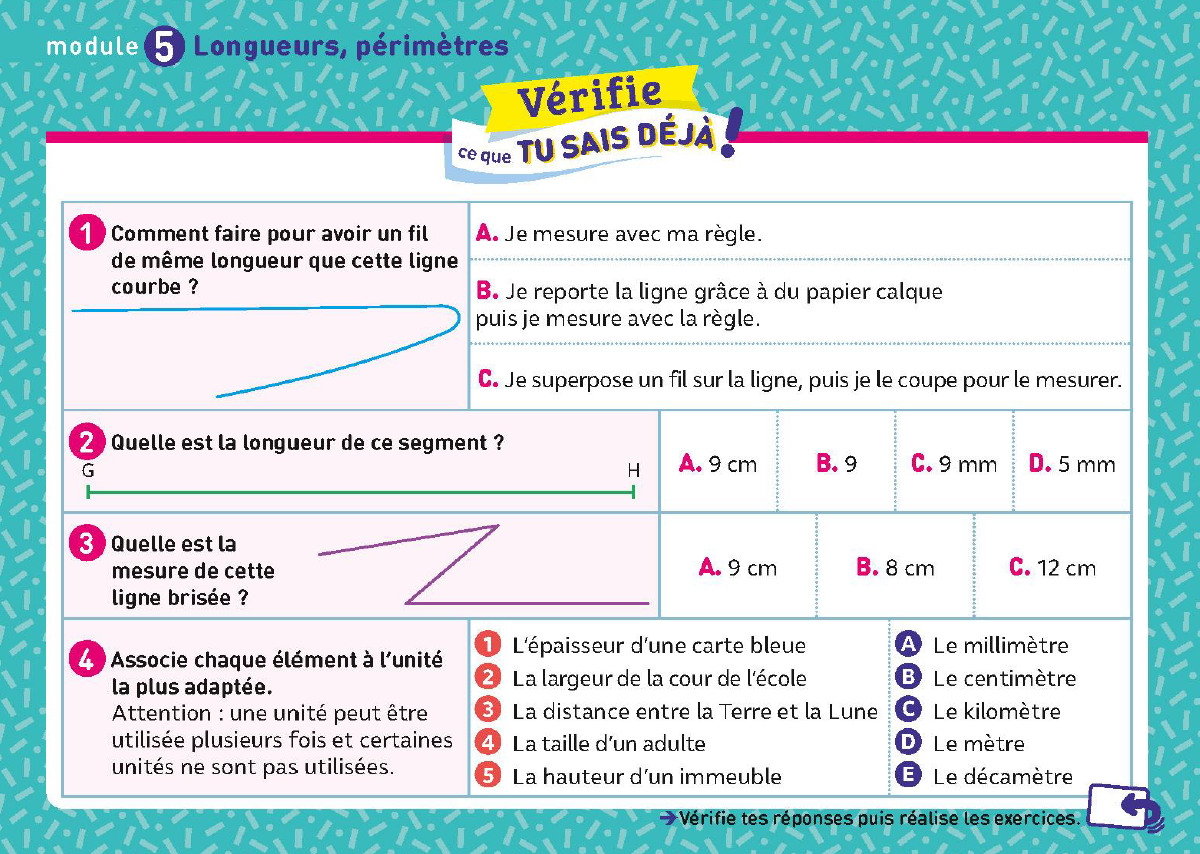 5 minutes pour s’autoévaluer !
www.maitresseherisson.com
Longueurs, périmètres – Vérifie ce que tu sais déjà
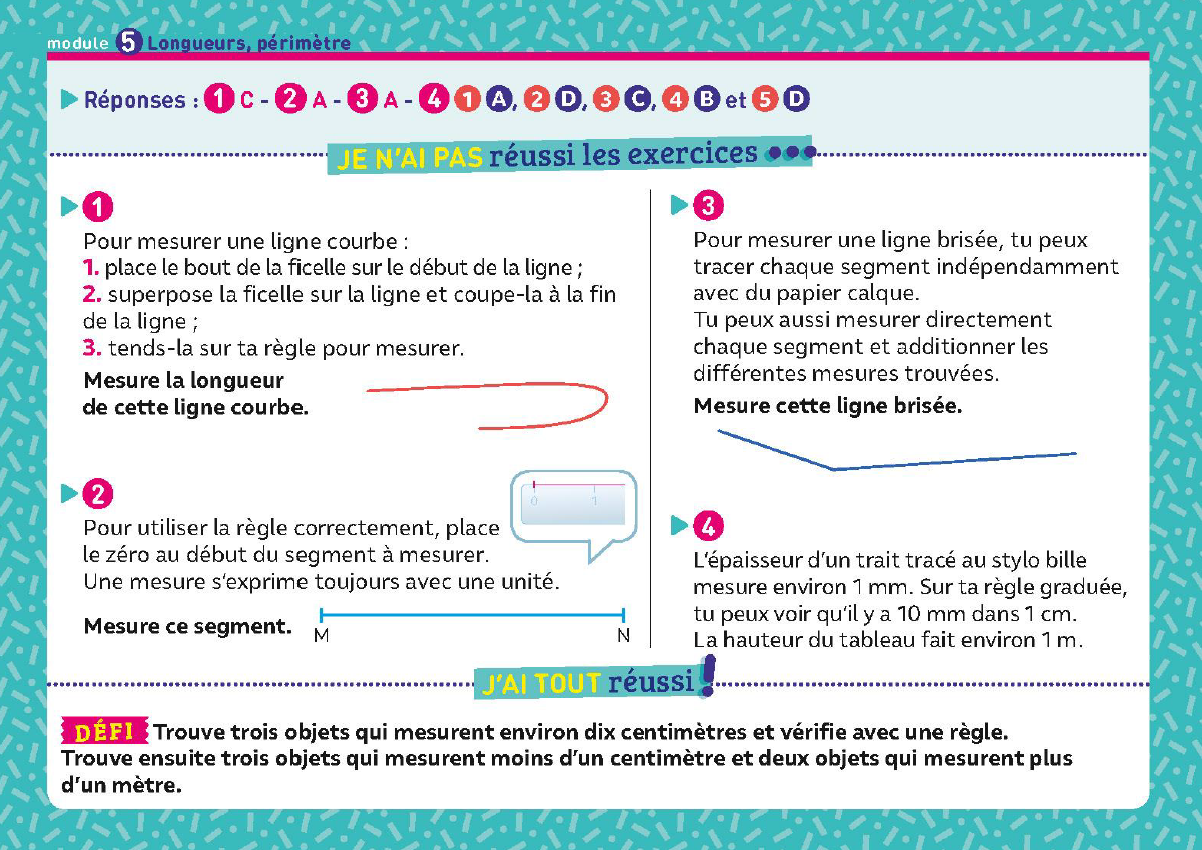 10 minutes pour comprendre ses erreurs
www.maitresseherisson.com
Longueurs, périmètres – Maths en vie
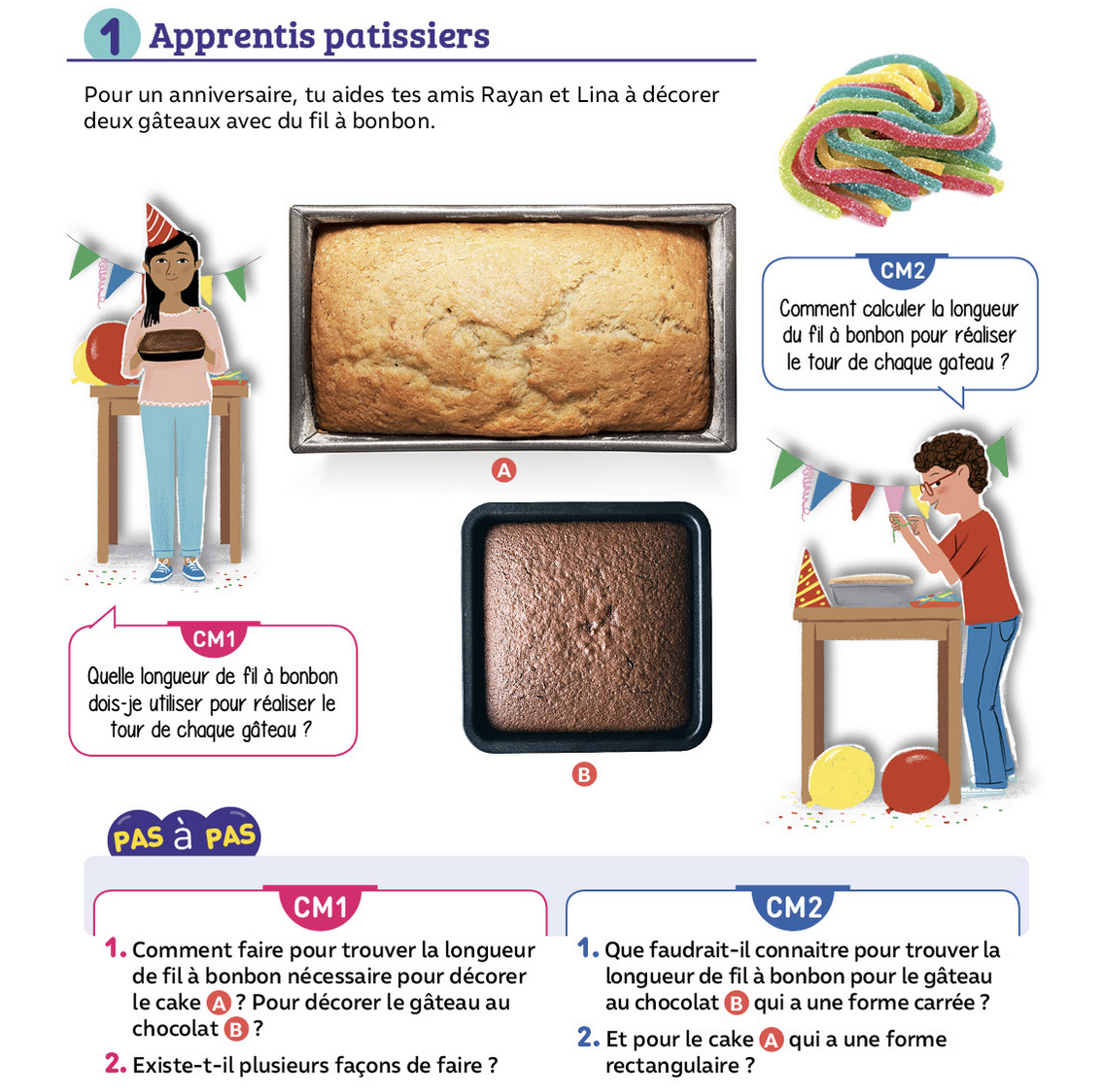 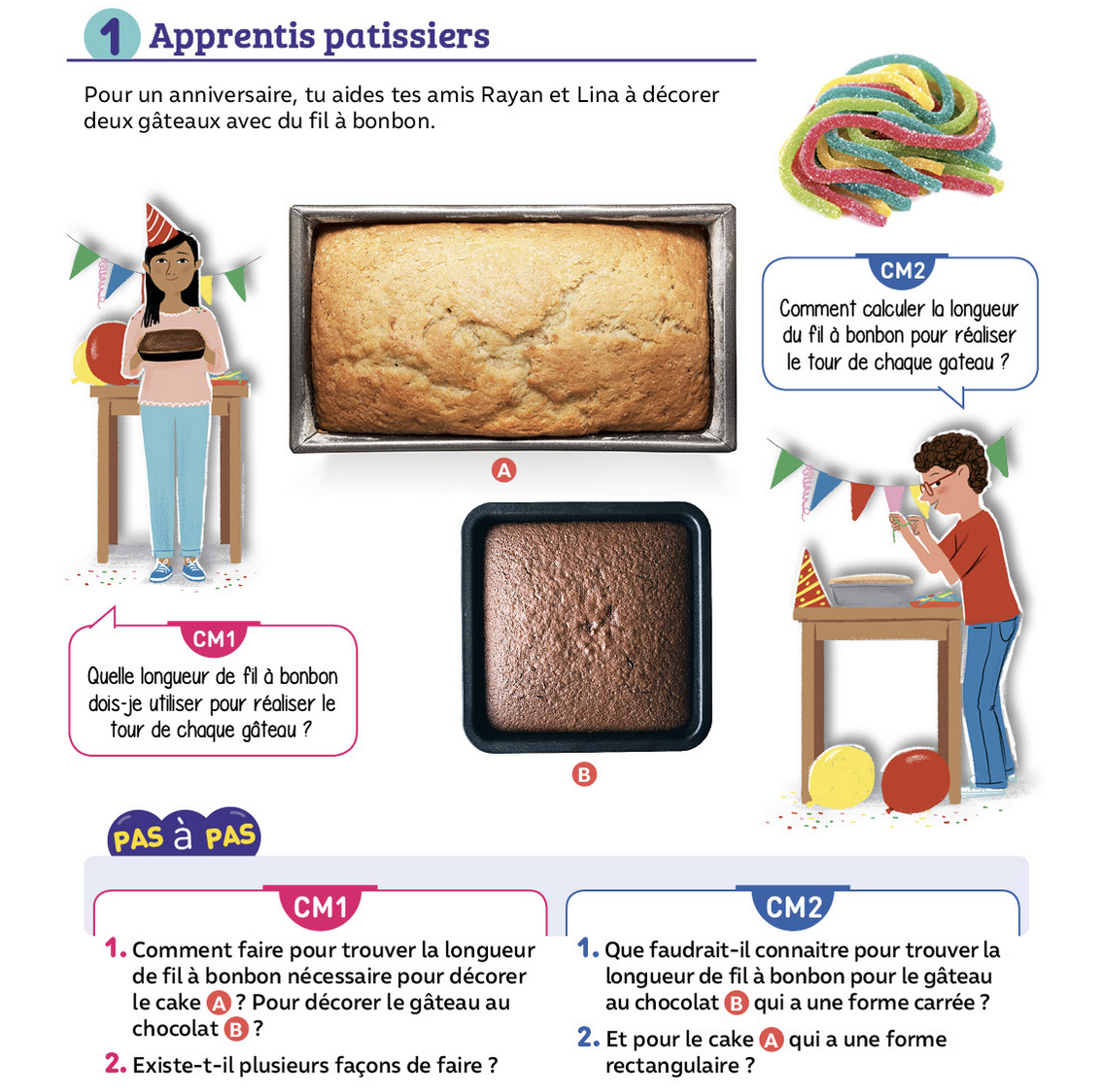 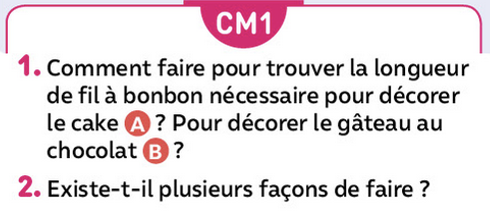 www.maitresseherisson.com
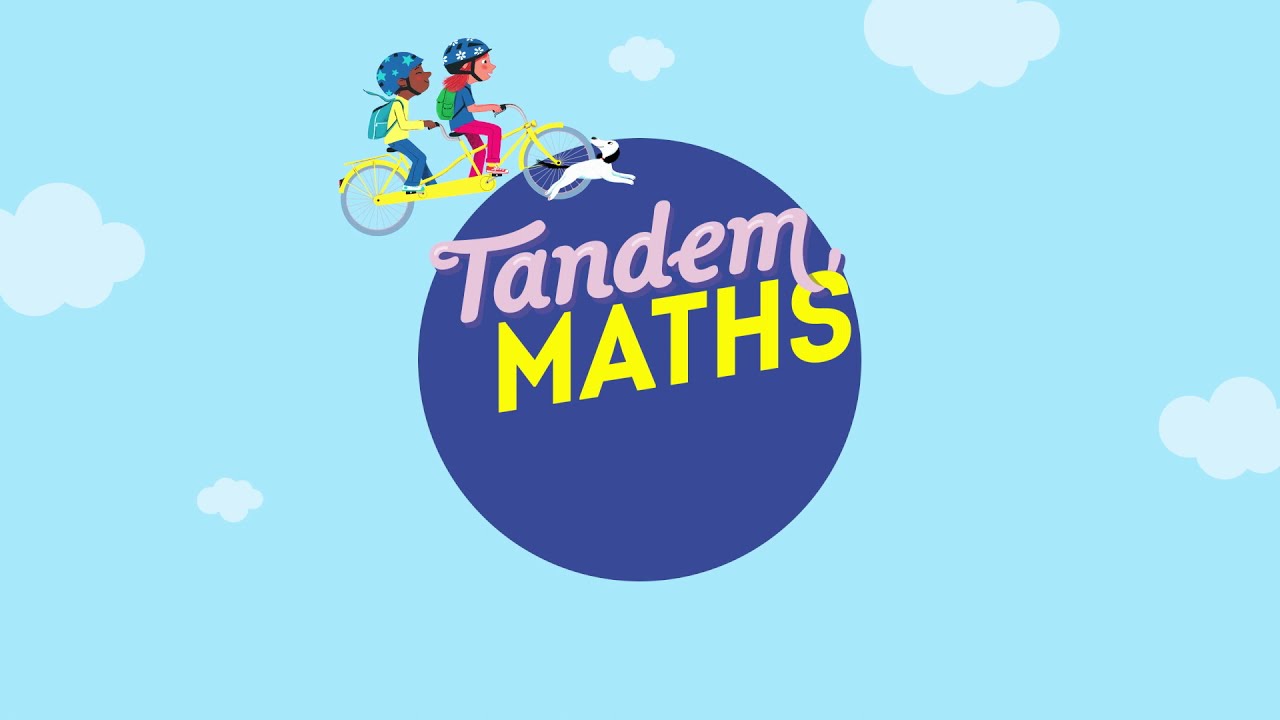 CALCUL
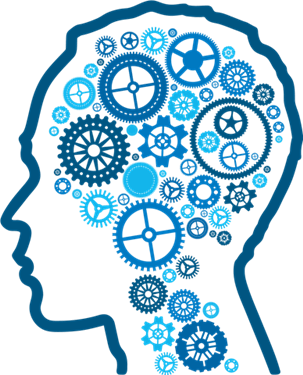 ENTRAÎNE TA MÉMOIRE !
www.maitresseherisson.com
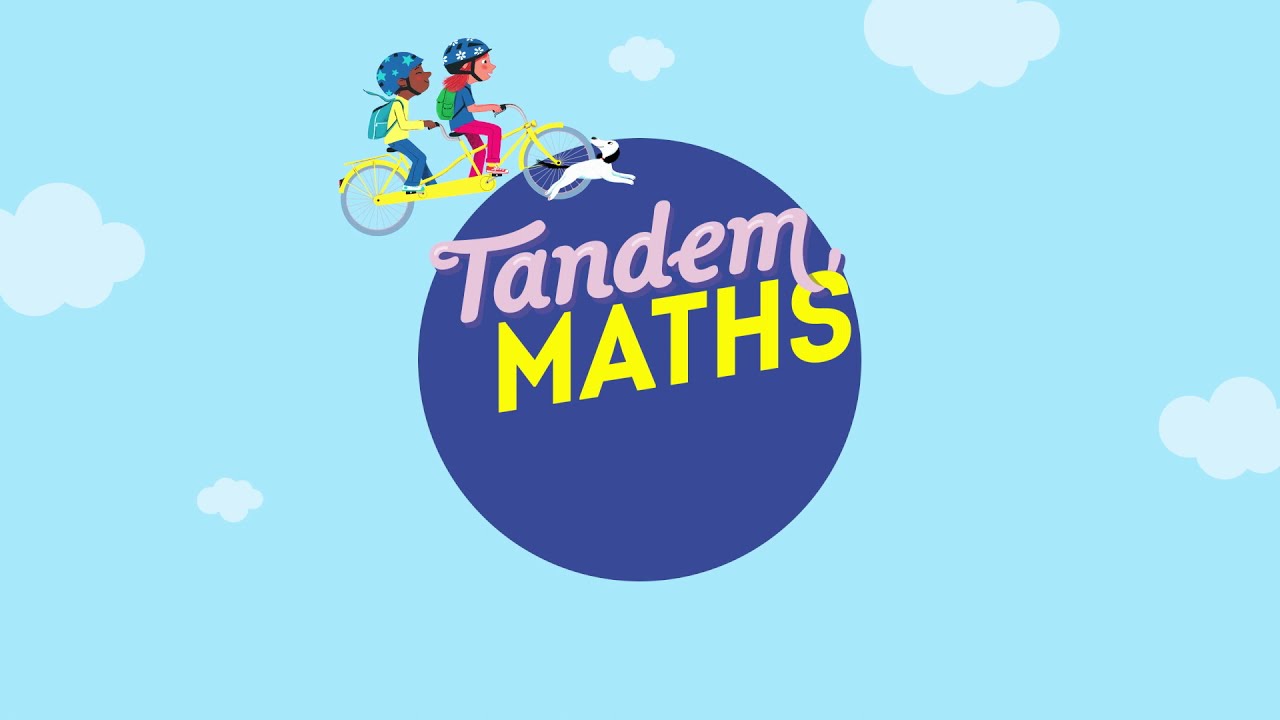 Associer un geste à une couleur
www.maitresseherisson.com
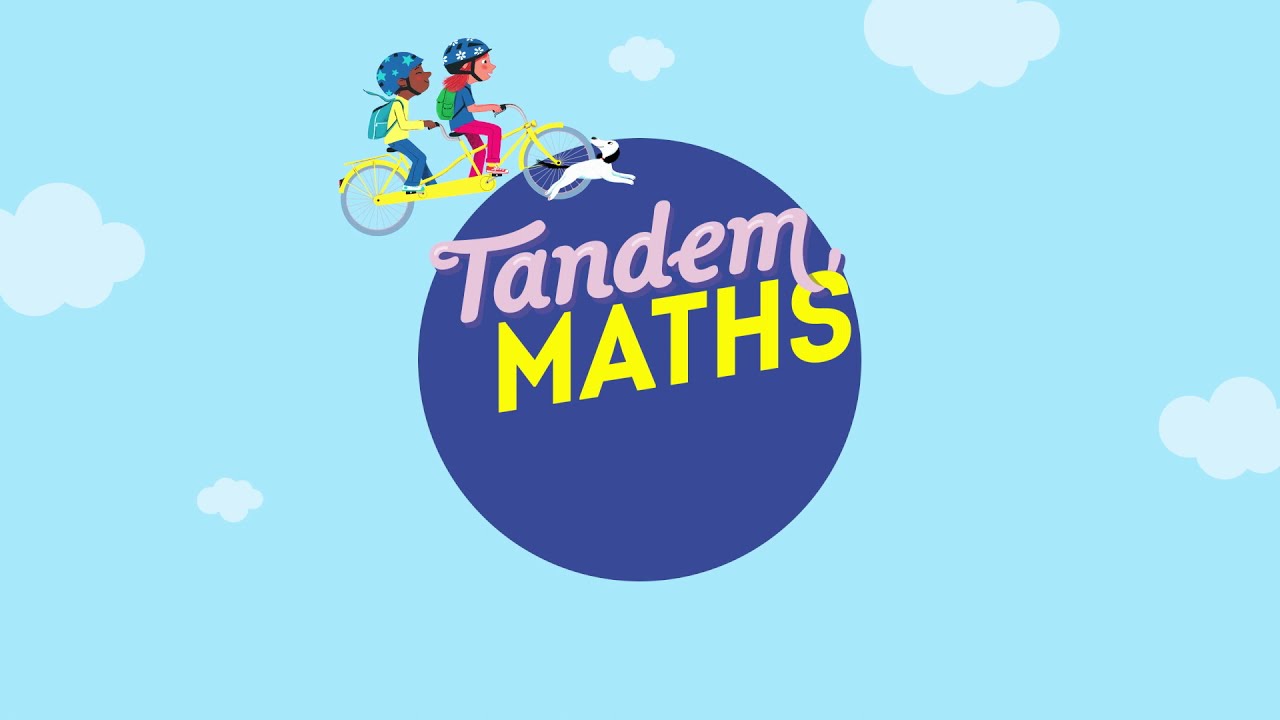 Associer un geste à une couleur
Lève les mains en l’air
www.maitresseherisson.com
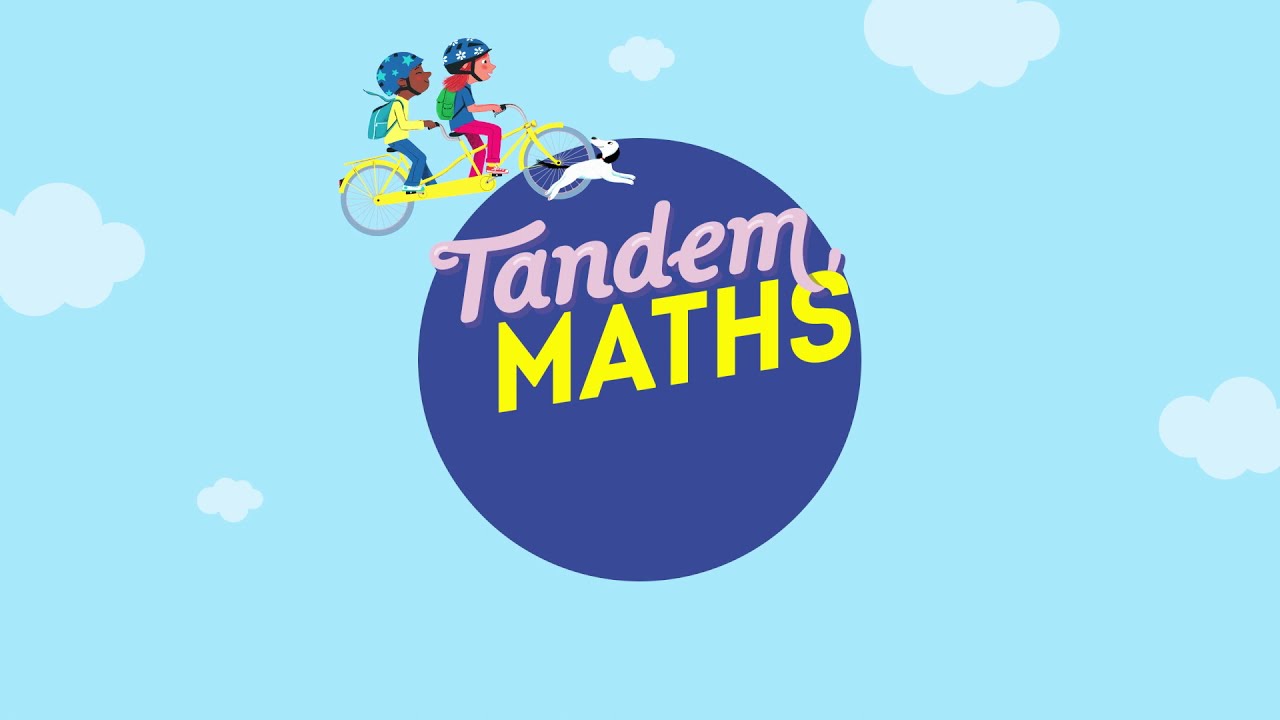 Associer un geste à une couleur
Croise les bras
www.maitresseherisson.com
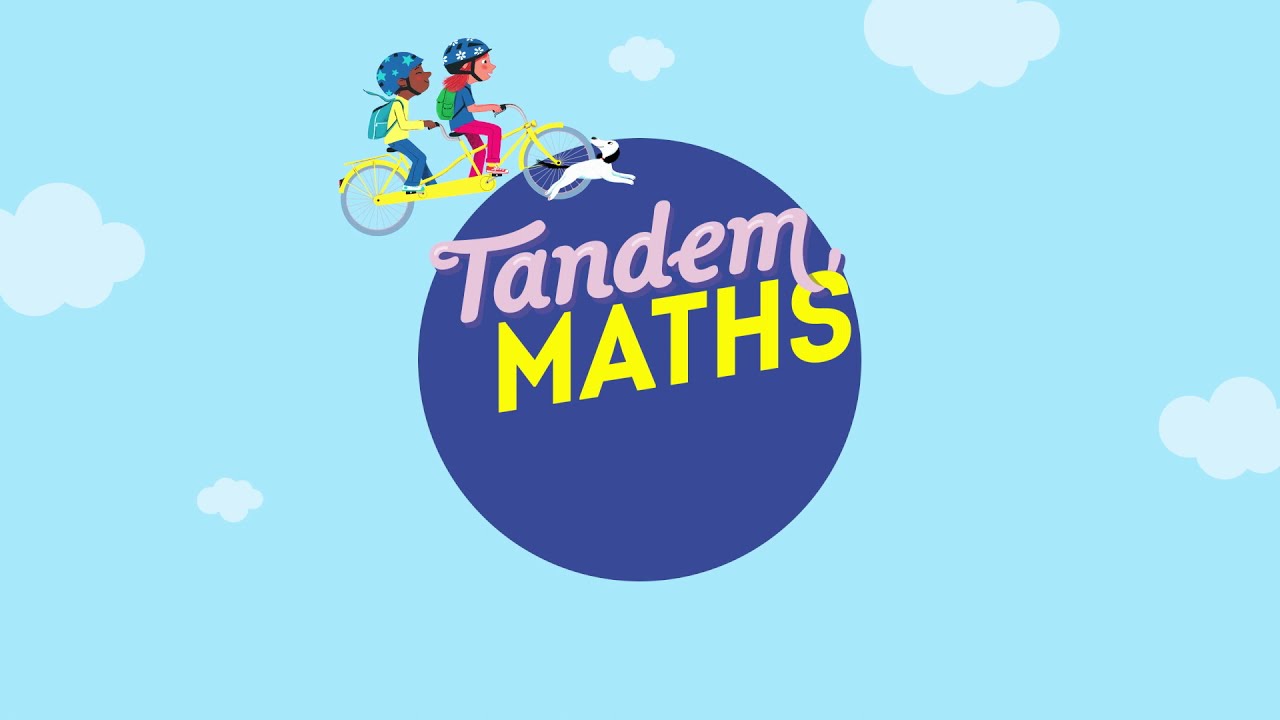 Associer un geste à une couleur
Mets une main derrière la tête
www.maitresseherisson.com
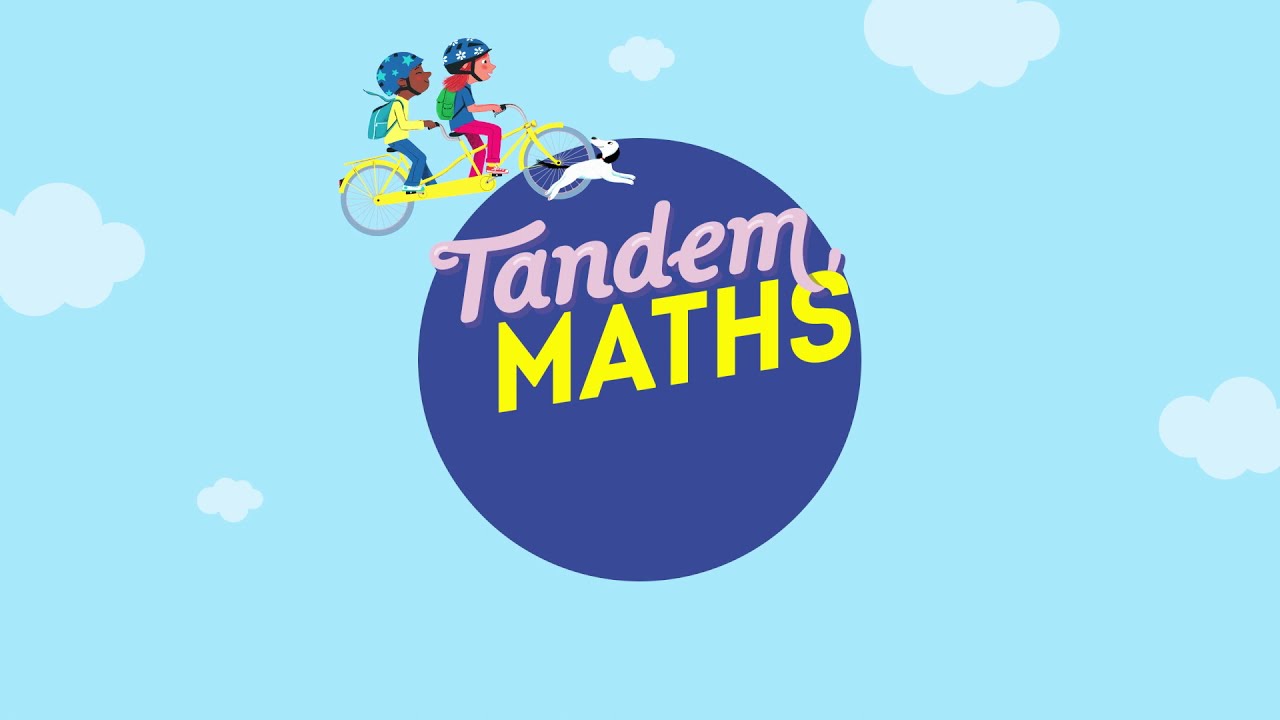 Associer un geste à une couleur
Lève-toi
www.maitresseherisson.com
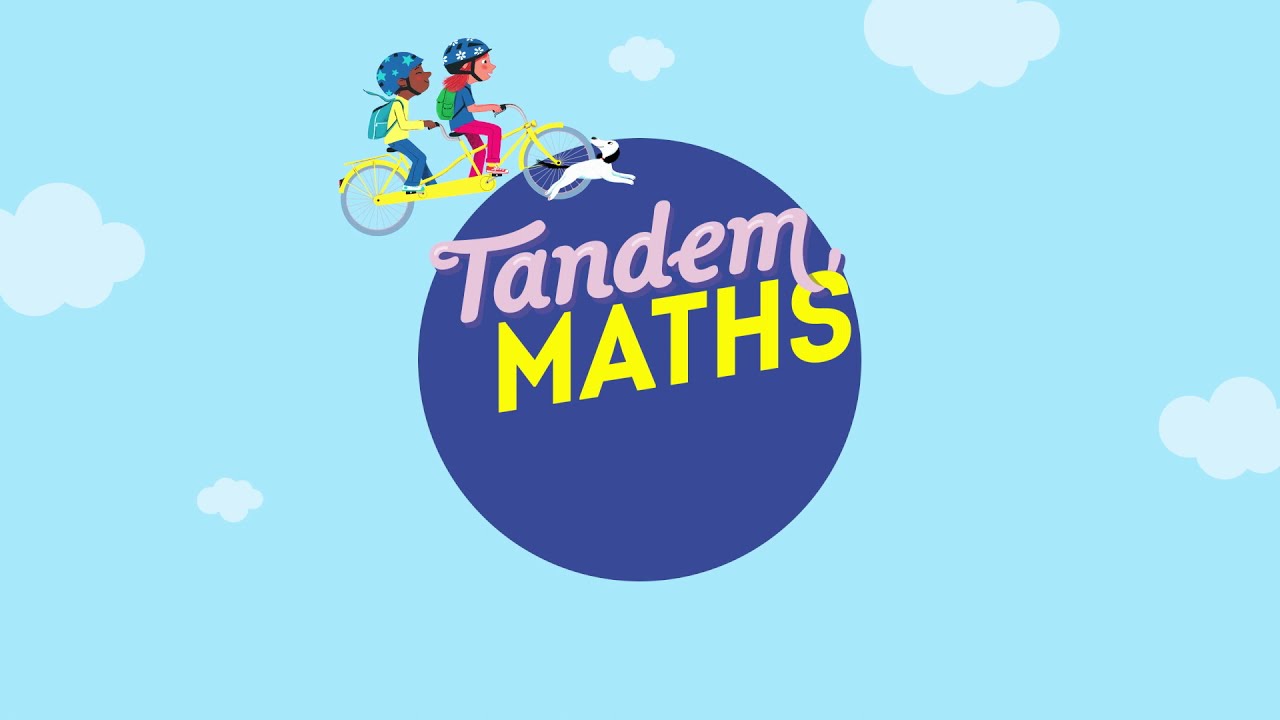 Associer un geste à une couleur
Montre du doigt devant toi
www.maitresseherisson.com
www.maitresseherisson.com
www.maitresseherisson.com
www.maitresseherisson.com
www.maitresseherisson.com
www.maitresseherisson.com
www.maitresseherisson.com
www.maitresseherisson.com
www.maitresseherisson.com
www.maitresseherisson.com
www.maitresseherisson.com
www.maitresseherisson.com
www.maitresseherisson.com
www.maitresseherisson.com
www.maitresseherisson.com
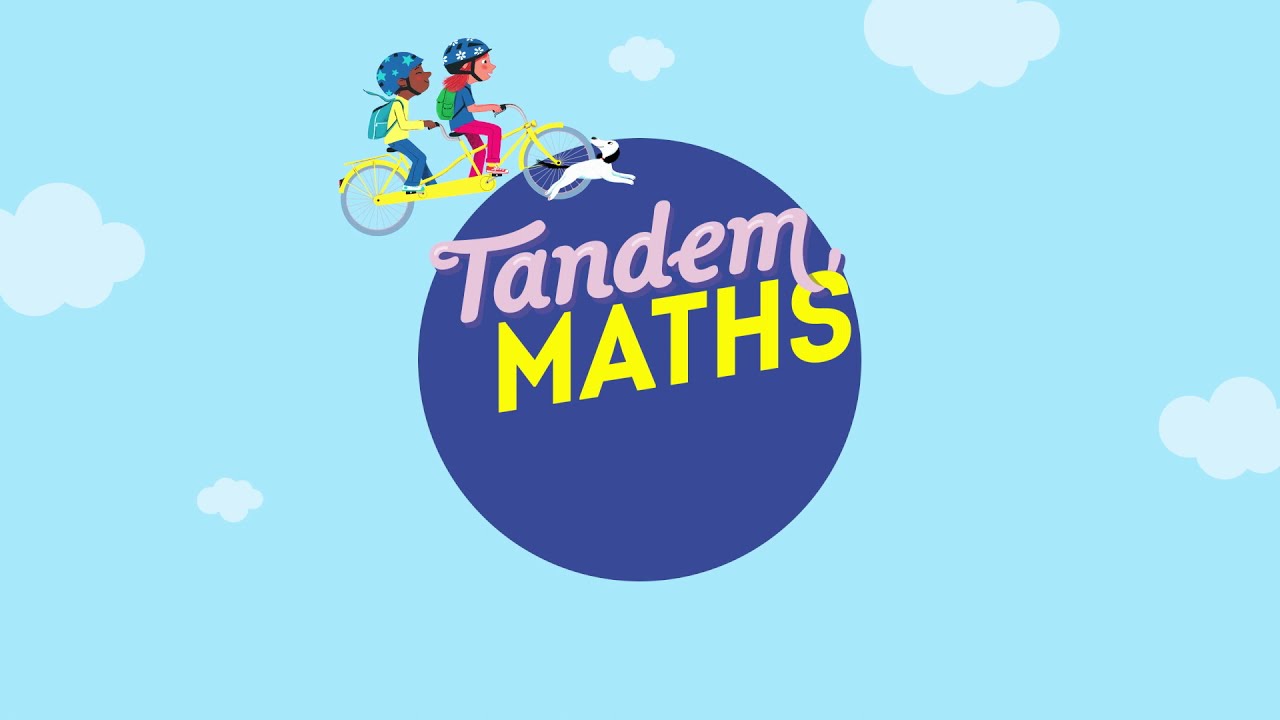 Semaine 3
Jour 4
www.maitresseherisson.com
Longueurs et périmètres – Mission 1
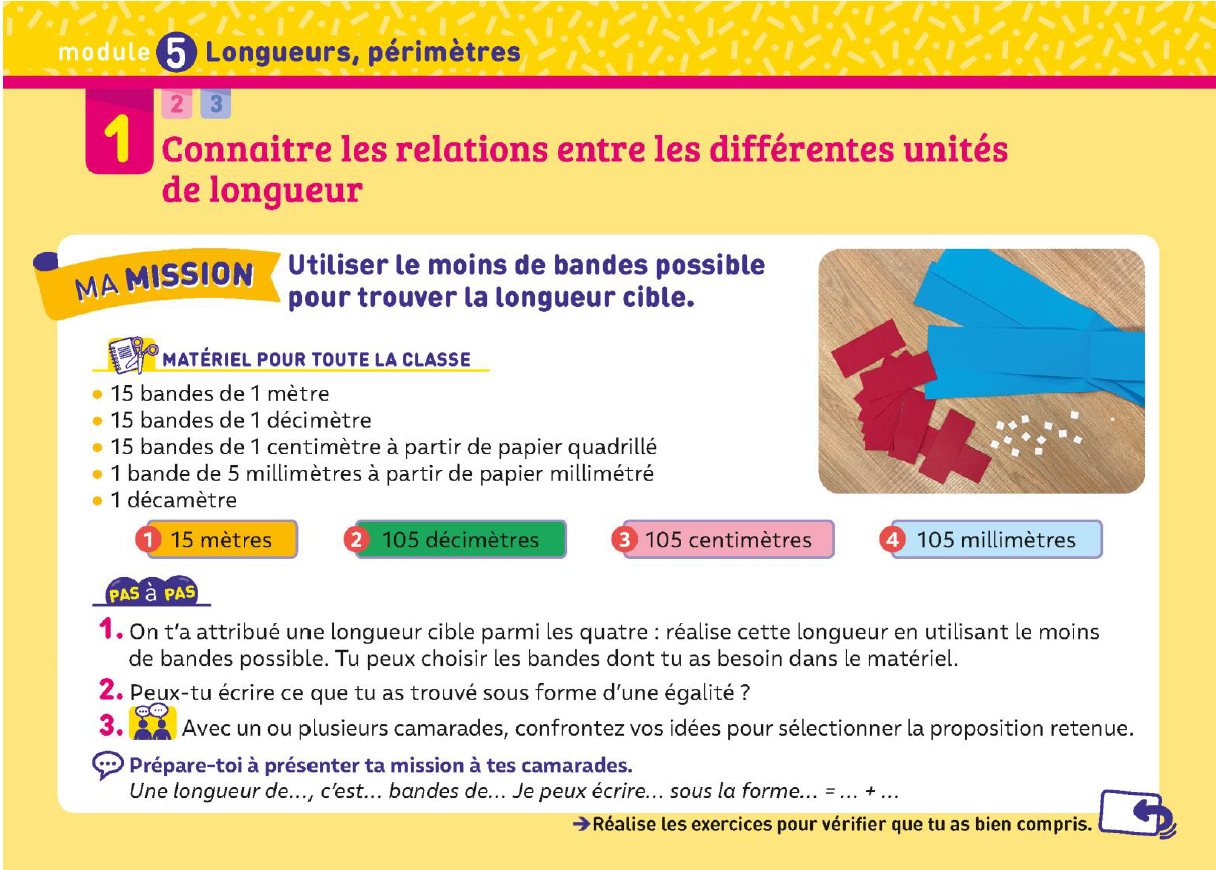 www.maitresseherisson.com
Longueurs et périmètres – Mission 1
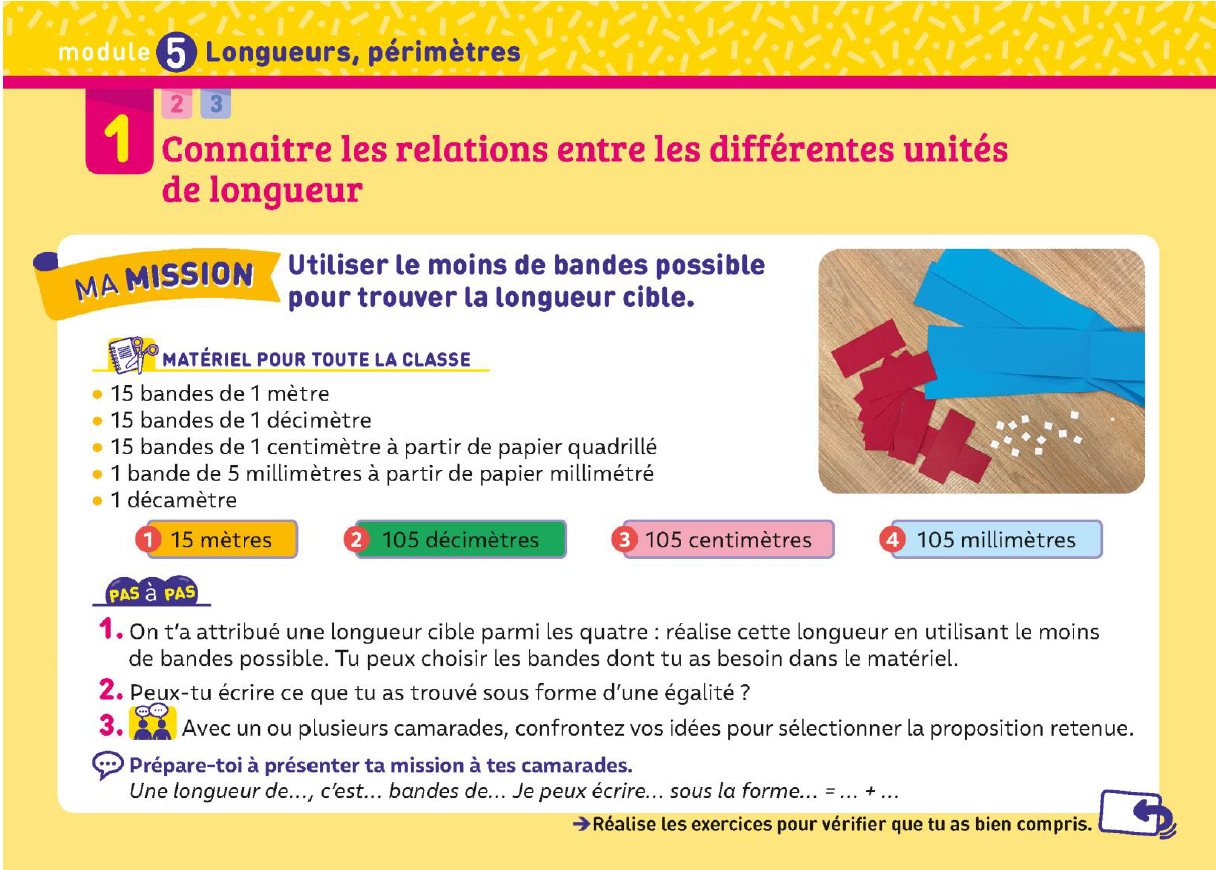 À l’aide des bandes dont on dispose et qui sont affichées au tableau, vous devrez chacun atteindre votre longueur cible avec le moins de bandes possibles.
www.maitresseherisson.com
Longueurs et périmètres – Mission 1
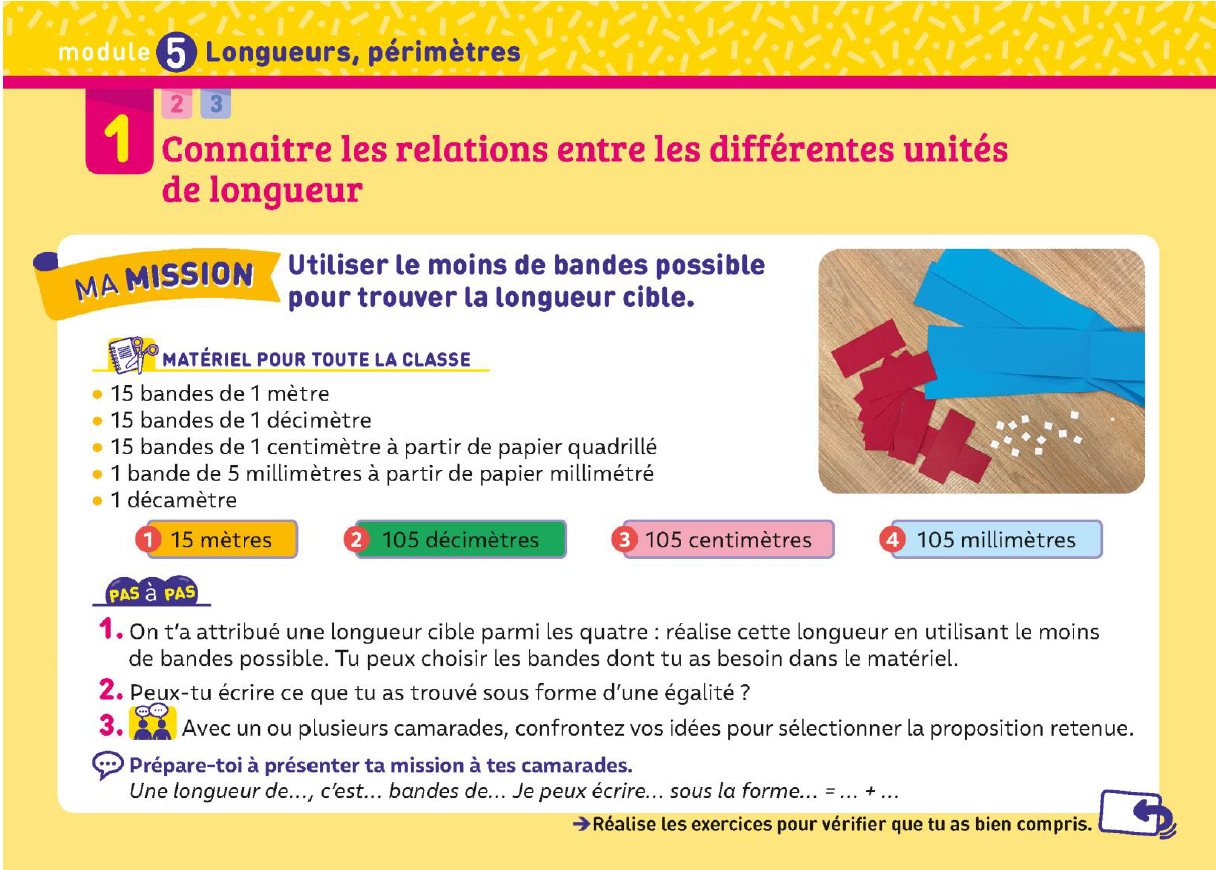 Vous allez effectuer la mission d’abord seuls, puis vous vous mettrez par deux pour confronter vos réponses.
www.maitresseherisson.com
Longueurs et périmètres – Mission 1
MISE EN COMMUN
www.maitresseherisson.com
Longueurs et périmètres – Mission 1
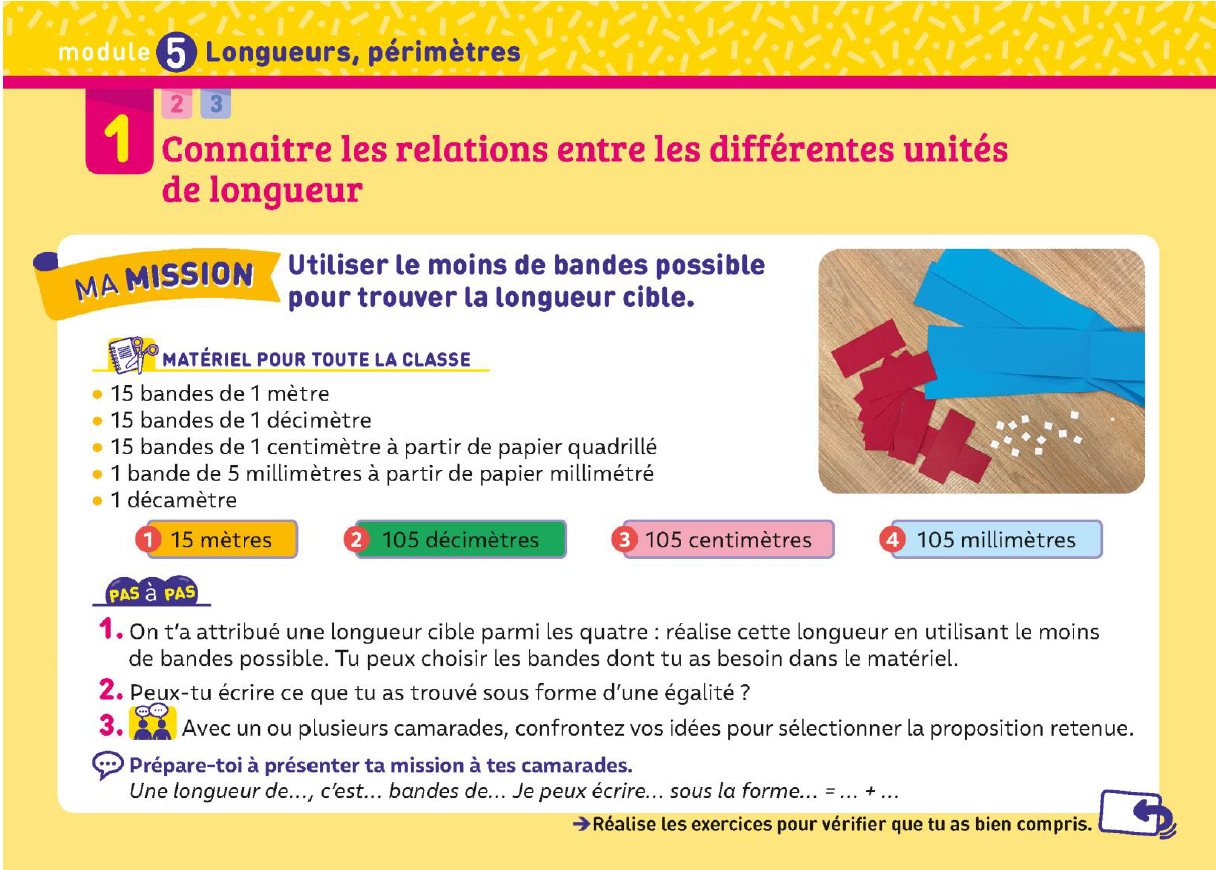 1 – longueur cible de 15 mètres
www.maitresseherisson.com
Longueurs et périmètres – Mission 1
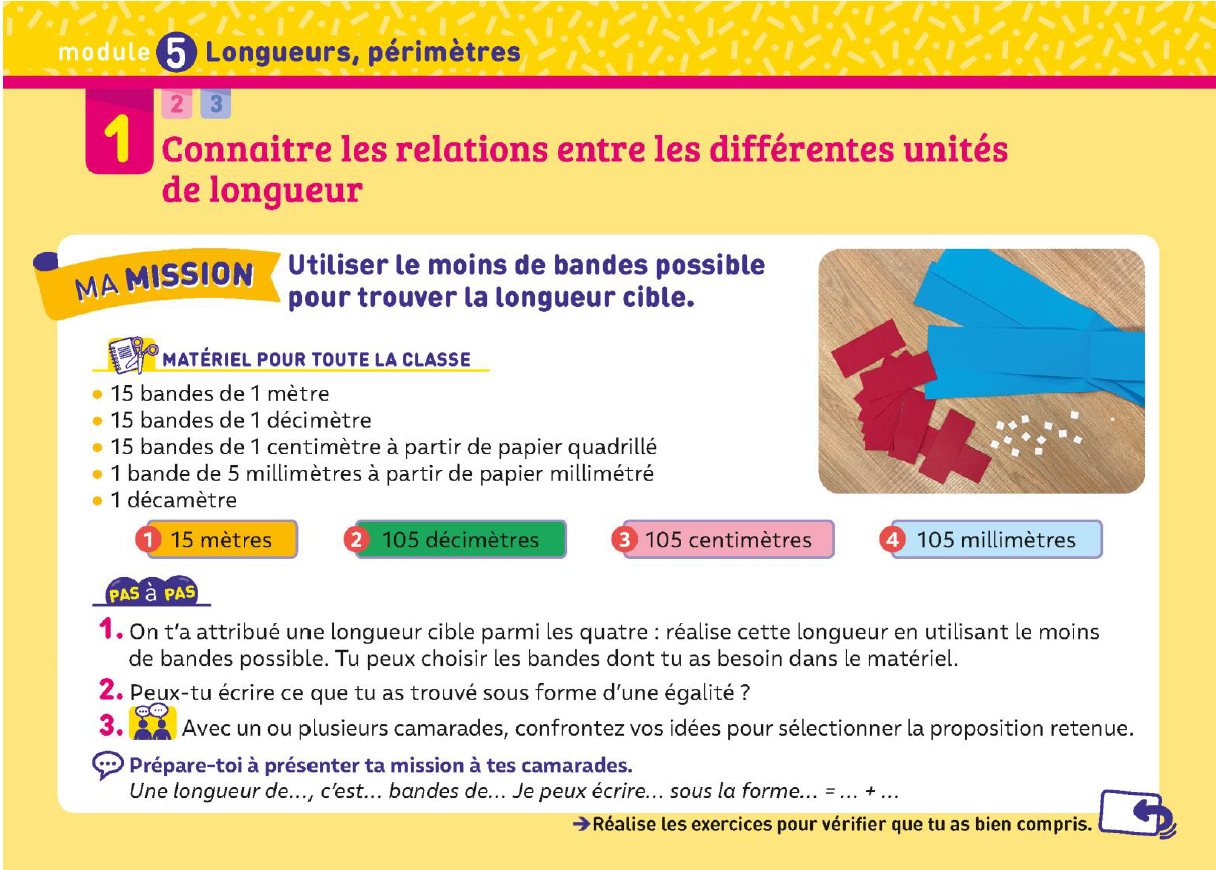 1 – longueur cible de 15 mètres
1 décamètre + 5 bandes de 1 mètre
OU 15 bandes de 1 mètre
www.maitresseherisson.com
Longueurs et périmètres – Mission 1
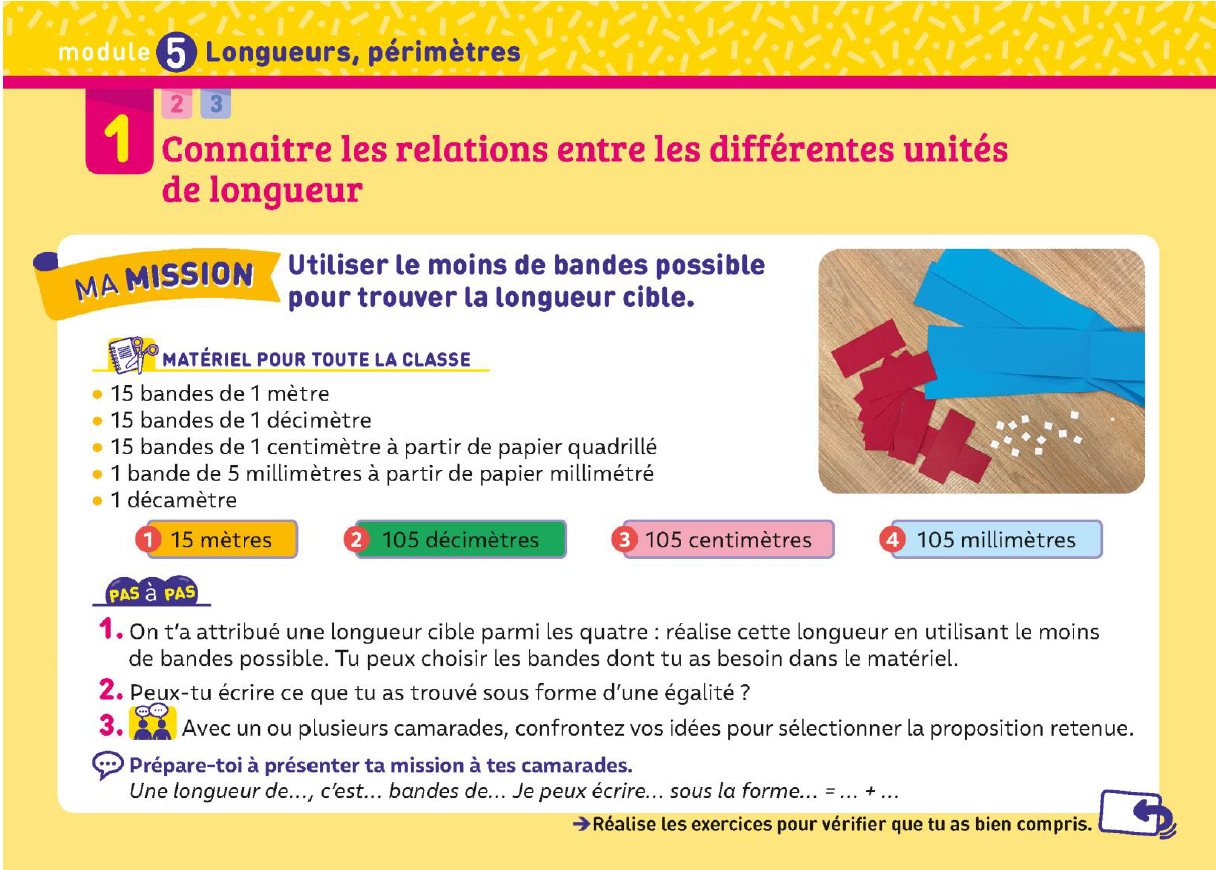 2 – longueur cible de 105 décimètres
www.maitresseherisson.com
Longueurs et périmètres – Mission 1
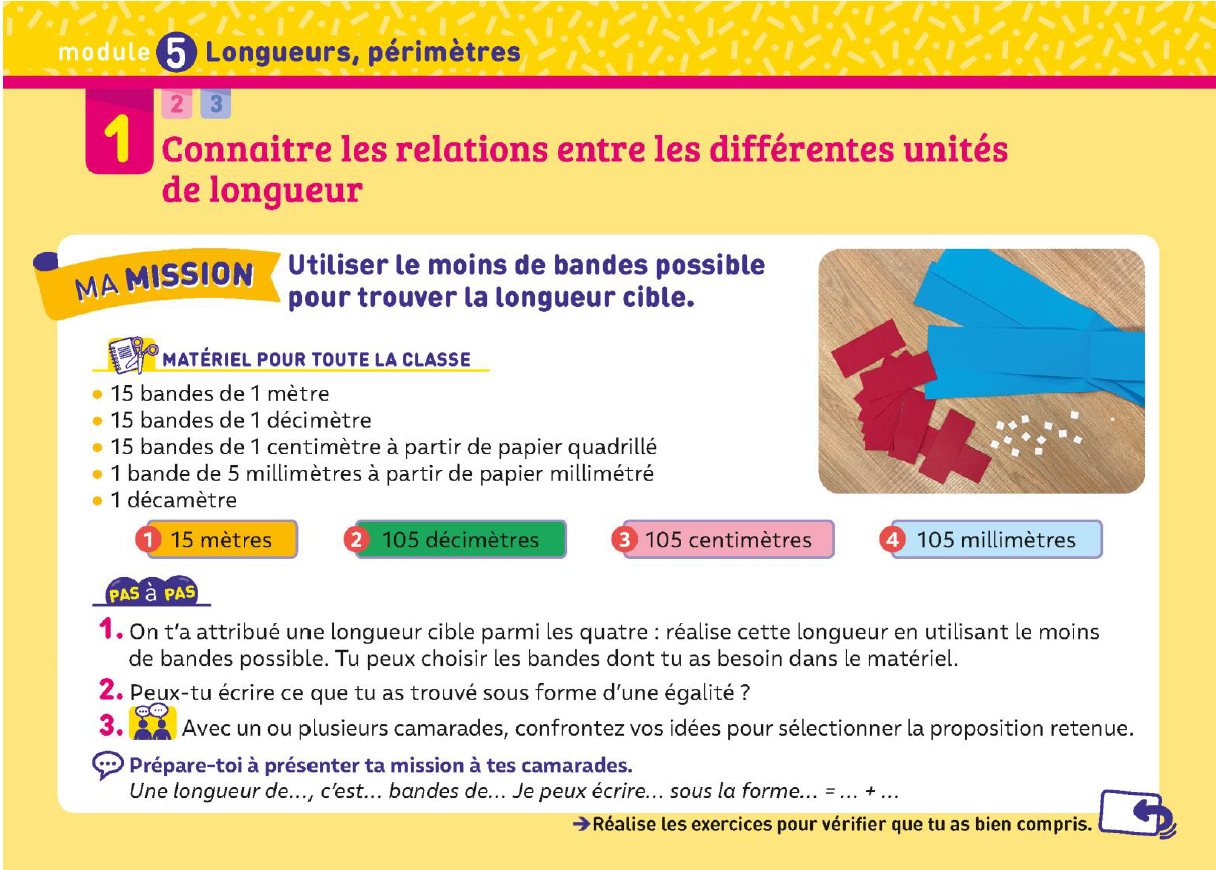 2 – longueur cible de 105 décimètres
1 décamètre + 5 bandes de 1 décimètre
OU 10 bandes de 1 mètre + 5 bandes de 1décimètre
www.maitresseherisson.com
Longueurs et périmètres – Mission 1
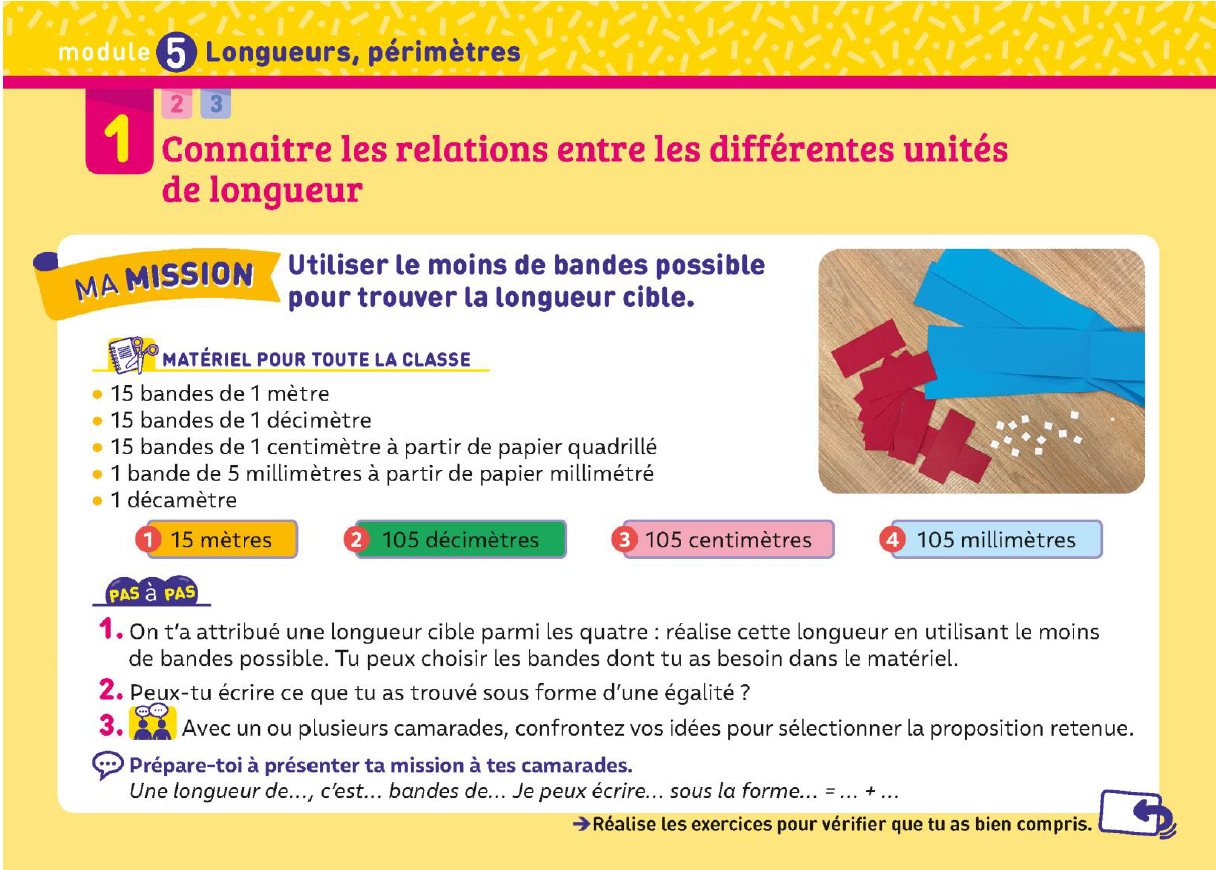 3 – longueur cible de 105 centimètres
www.maitresseherisson.com
Longueurs et périmètres – Mission 1
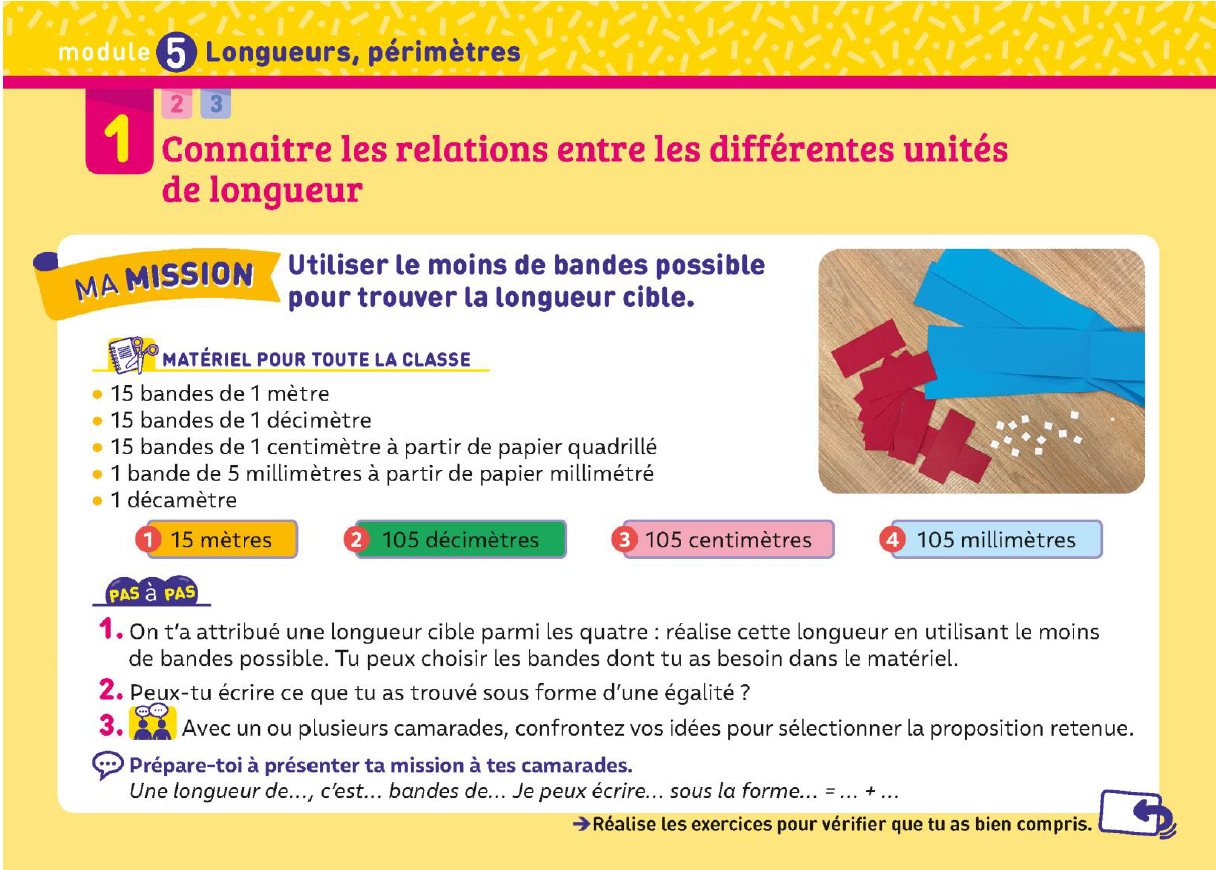 3 – longueur cible de 105 centimètres
1 mètre + 5 centimètres
OU 10 bandes de 1 décimètre + 5 centimètres
www.maitresseherisson.com
Longueurs et périmètres – Mission 1
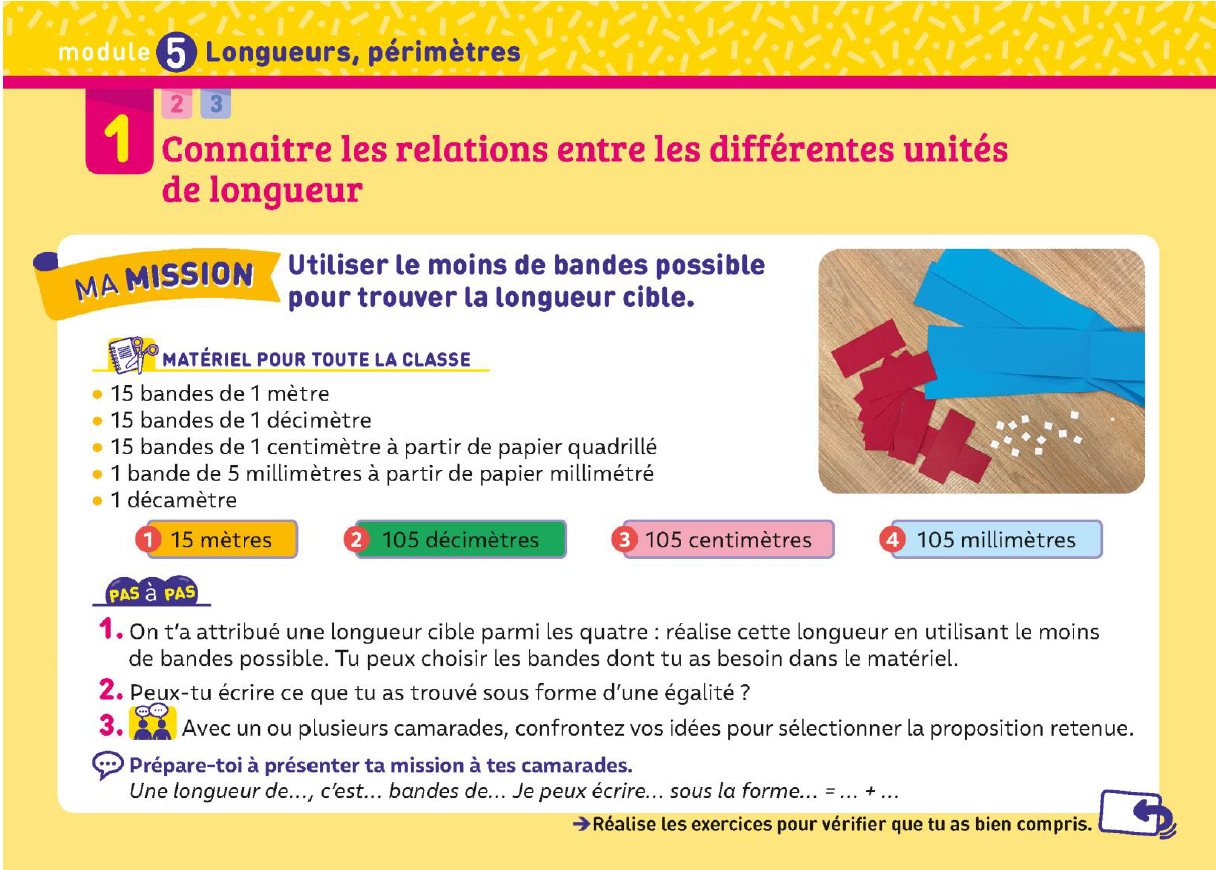 4 – longueur cible de 105 millimètres
www.maitresseherisson.com
Longueurs et périmètres – Mission 1
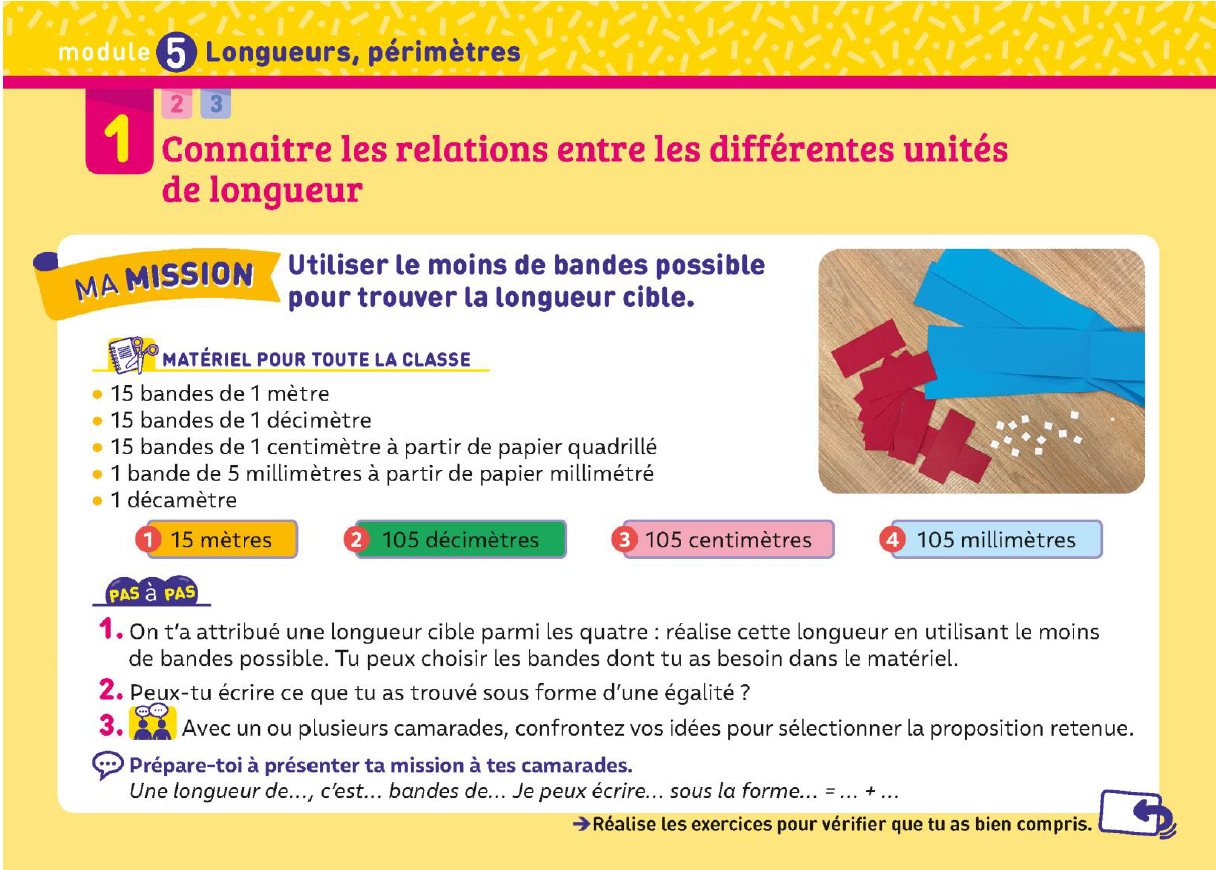 4 – longueur cible de 105 millimètres
1 décimètre + 5 millimètres
OU 10 centimètres découpés dans la feuille + 5 millimètres découpés dans la feuille millimétrée.
www.maitresseherisson.com
Longueurs et périmètres – Mission 1
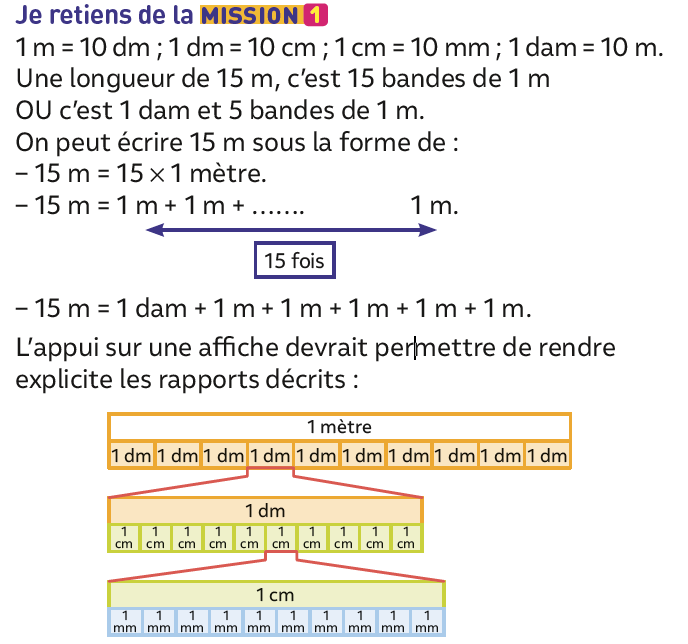 www.maitresseherisson.com
Longueurs et périmètres – Mission 1 – entraînement
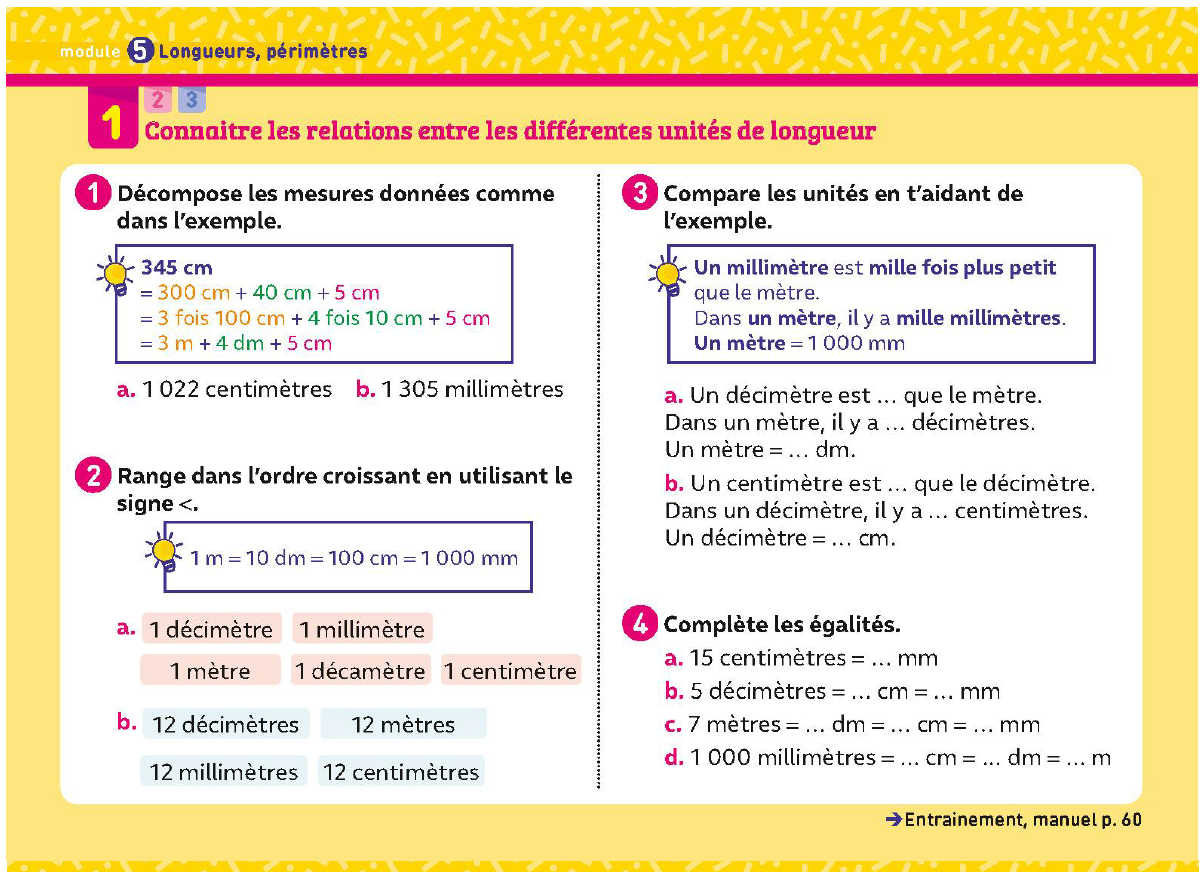 www.maitresseherisson.com
Calcul - Additionner, soustraire deux nombres entiers
Ex. 3 p.187
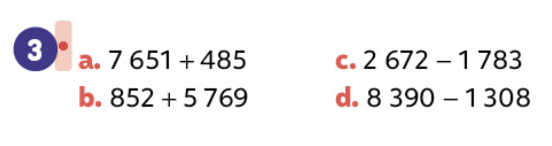 www.maitresseherisson.com